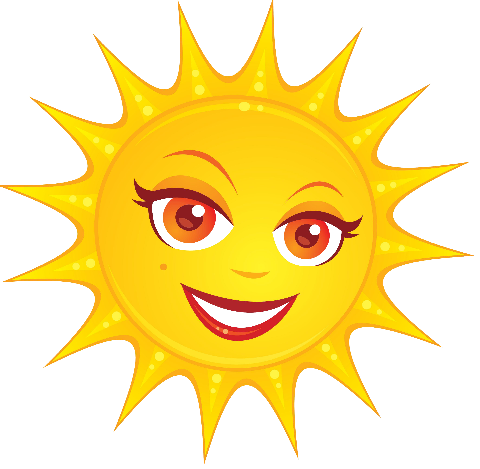 МБОУ Весеннинская ООШ
ОТЧЕТ О РАБОТЕ ЛЕТНЕГО ОЗДОРОВИТЕЛЬНОГО ЛАГЕРЯ  С ДНЕВНЫМ ПРЕБЫВАНИЕМ«В Е С Н У Ш К И»
 3 августа-22 августа 2020 год
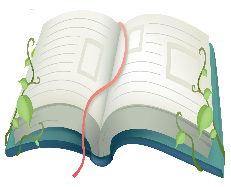 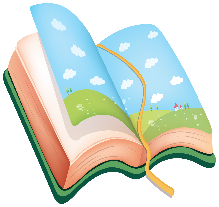 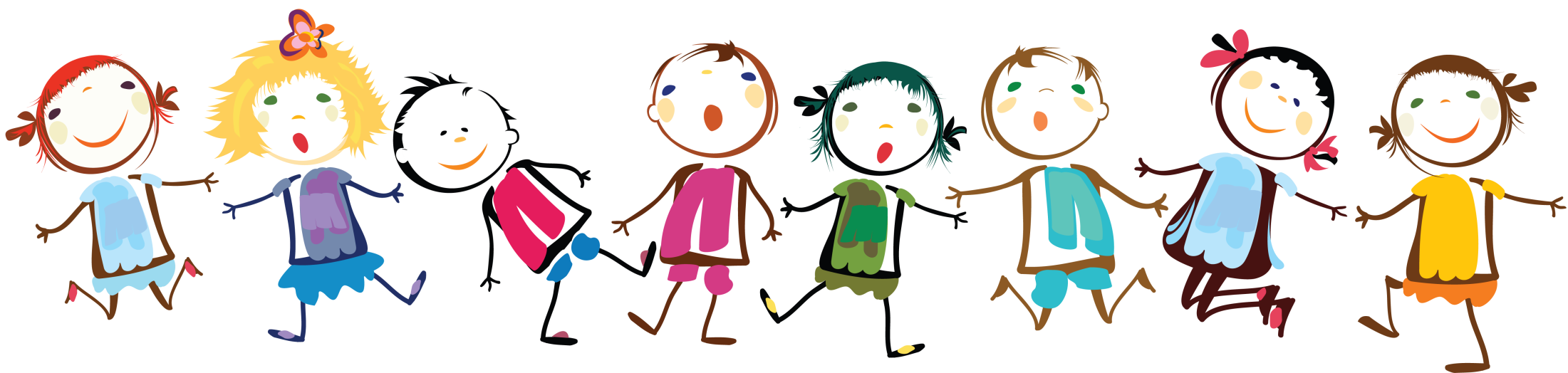 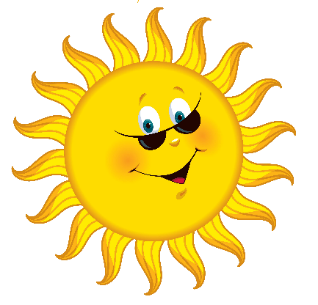 Школьный лагерь «Веснушки» работает  по программе «Краски жизни» по физкультурно-спортивному направлению, по профилю: профилактика противоправного поведения.

Цель:  создание в период летних каникул оптимальных условий, обеспечивающих социальное становление и развитие личности через организацию познавательной, проектной, творческой и спортивно-оздоровительной деятельности. 

В лагере  на  летних каникулах  отдохнуло  17  учащихся  1-6 классов. 
Дети находились в лагере с  2-х  разовым  питанием с 8.30  до 1 4.30.
Режим дня
оздоровительного  лагеря при
МБОУ  Весеннинской ООШ 
с дневным пребыванием “Веснушки”
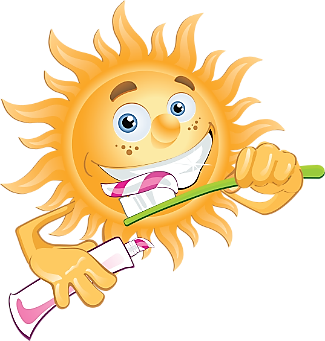 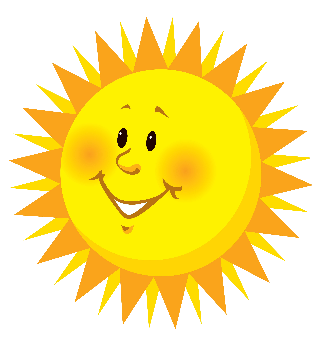 Правила детского лагеря
В любой ситуации старайся подавить гнев и раздражительность, будь выдержан.
Общение строй на улыбке. Любую конфликтную ситуацию решай конкретно и с пользой для дела.
Не позволяй себе обижать младших, слабых, больных и старых.
Будь честным. Умей говорить правду в глаза и правильно её воспринимай, имей мужество признаться в своих ошибках.
Помни, что внешняя опрятность, подтянутость, аккуратность во всём – свидетельство внутренней культуры человека.
Не забывай при встрече приветствовать взрослых и товарищей.
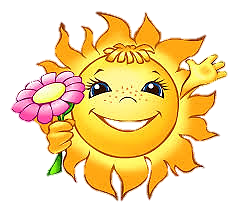 В первые дни отдыха ребята поближе познакомились, было выбрано название отряда - «Олимпия» - девизы, речевки, отрядные песни.
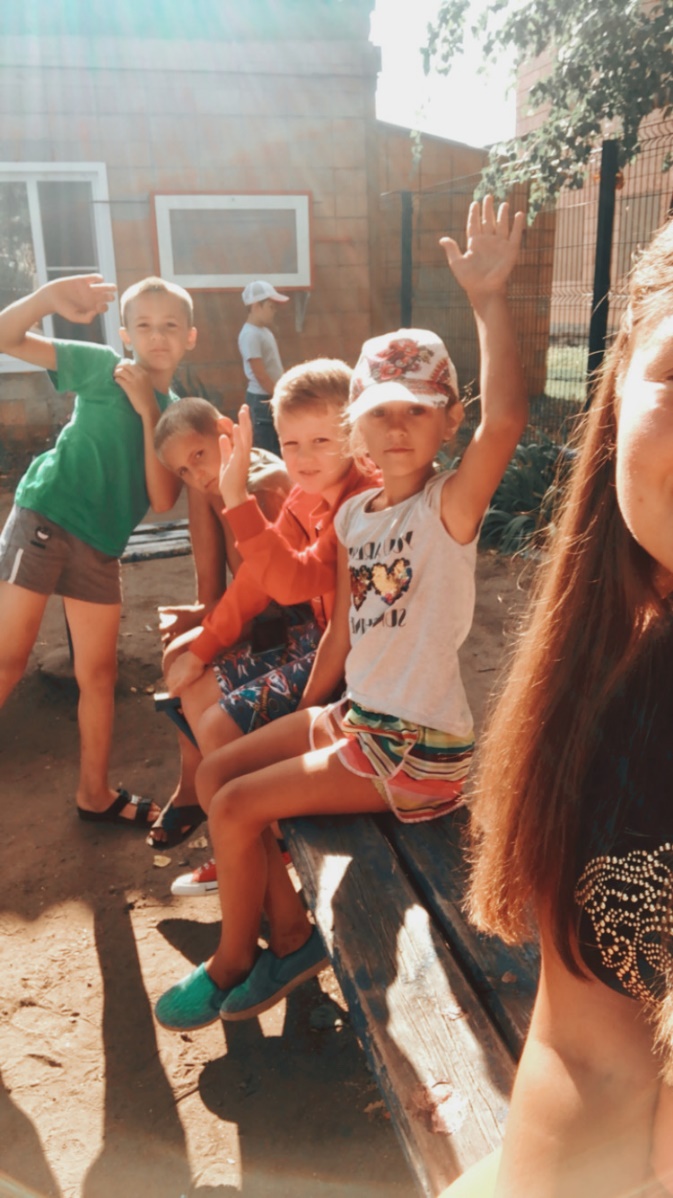 Наш девиз:
Олимпийцы лучше всех! 
Олимпийцев ждет успех!
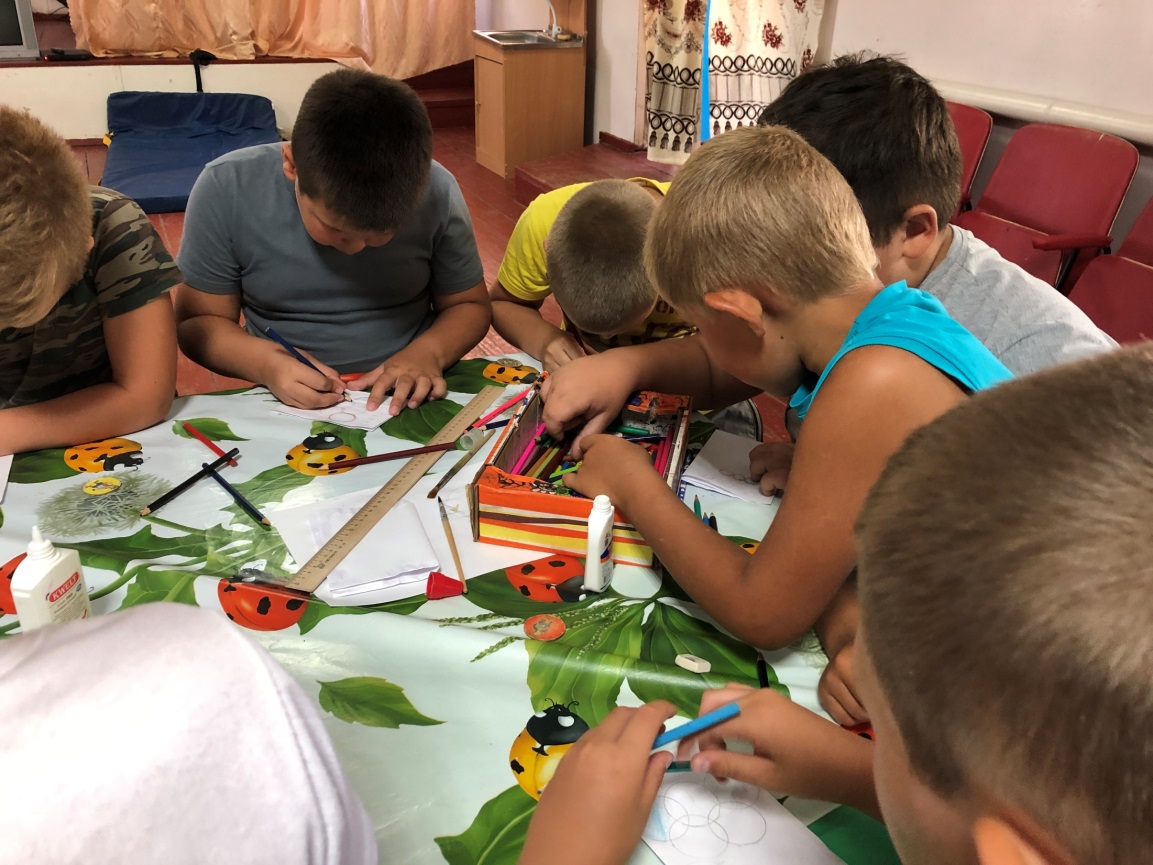 Знакомьтесь – это мы!
Держим уголок отряда и 
паспорта гражданина лагеря!
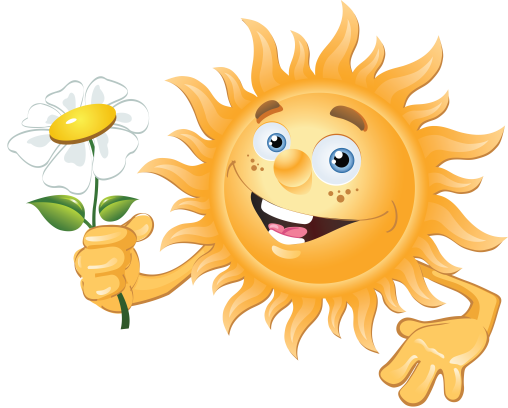 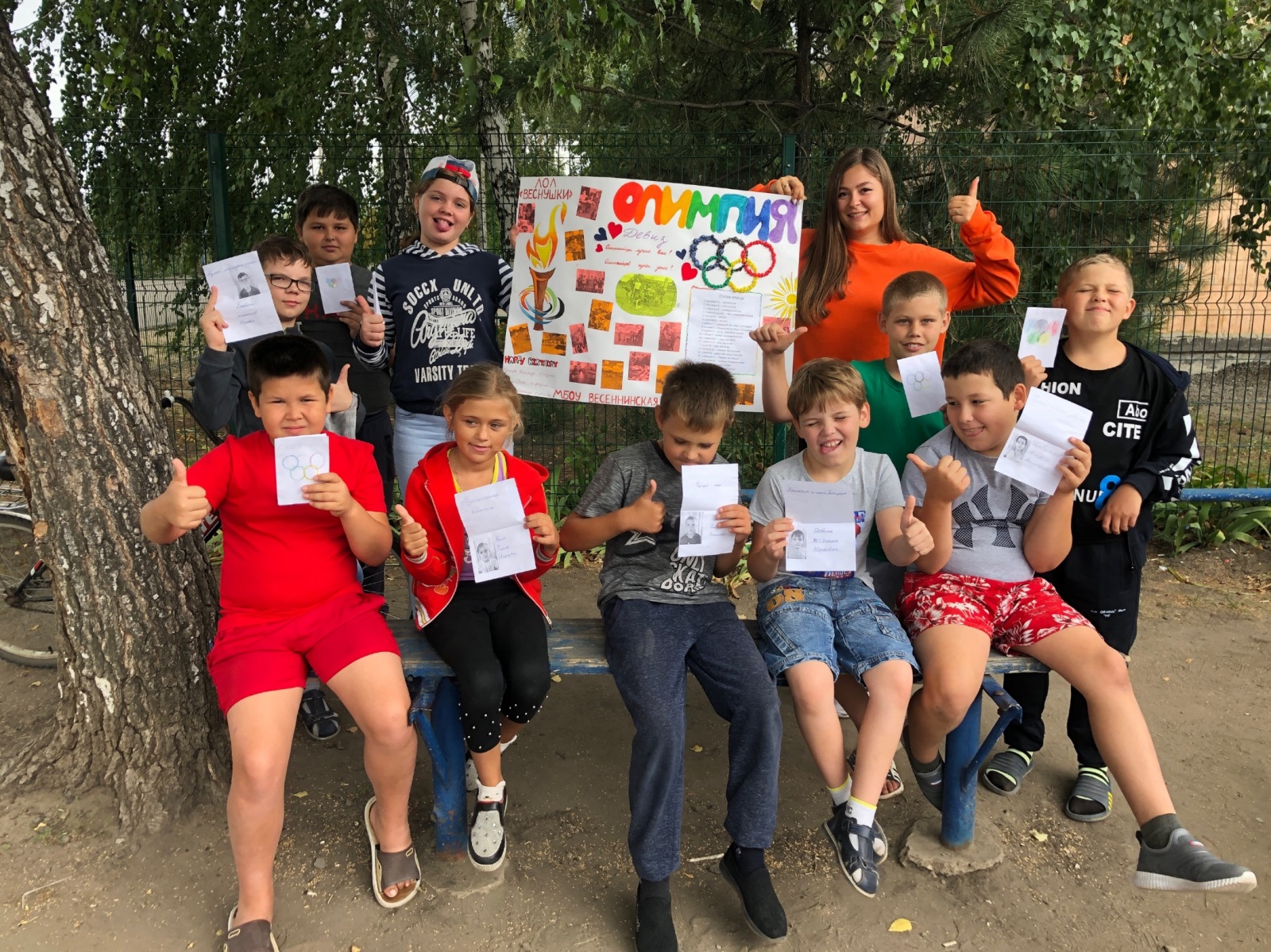 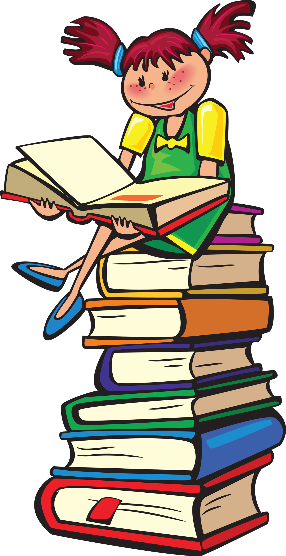 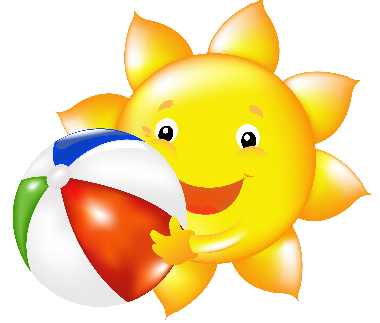 Чтобы быть весь день в порядке,Будем делать мы зарядку!
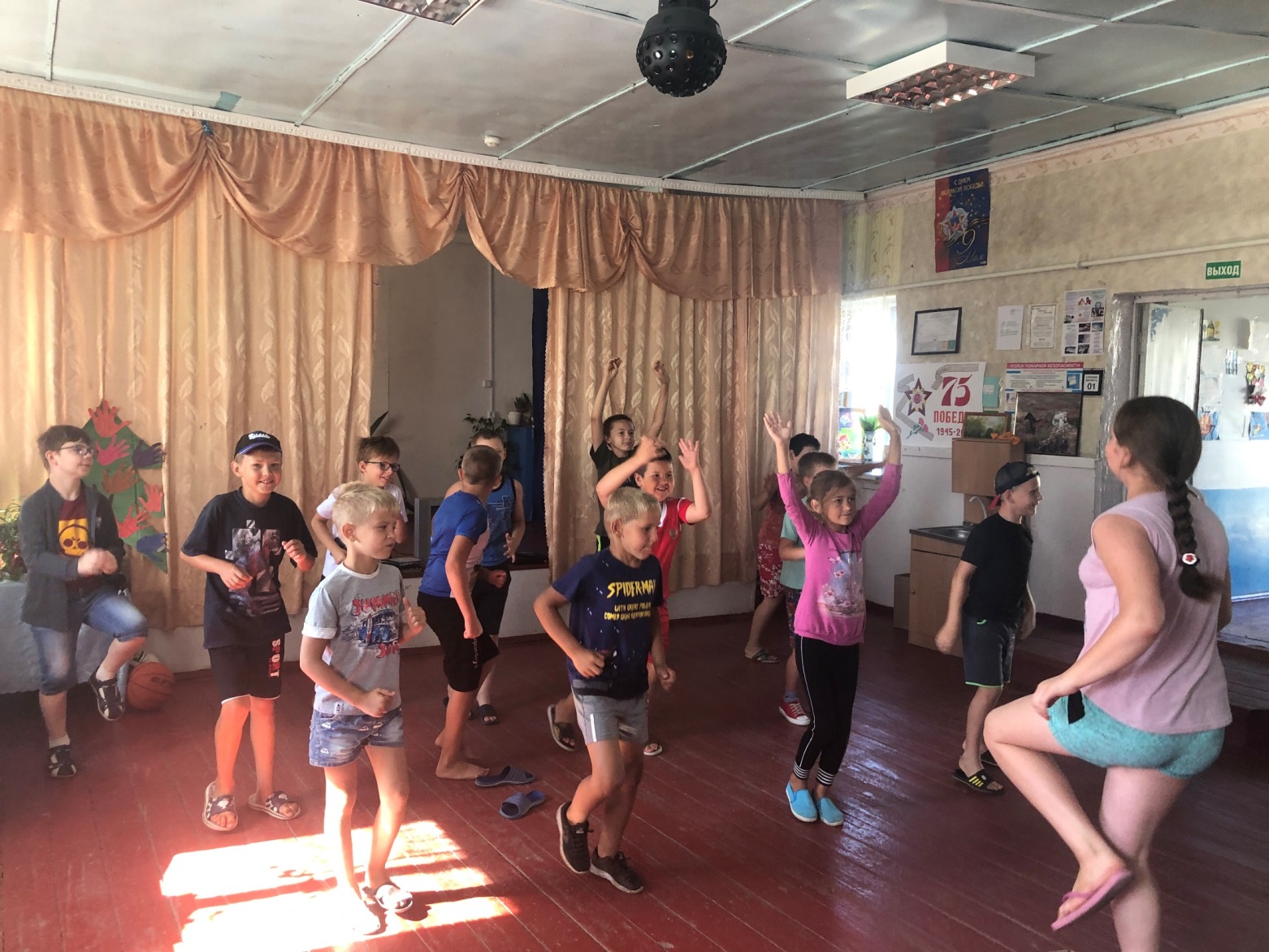 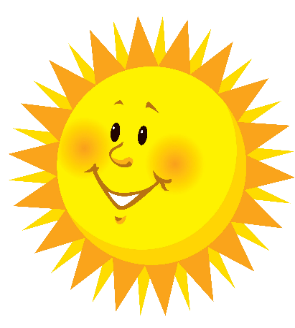 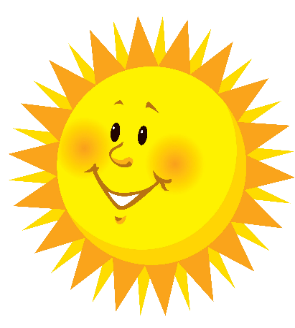 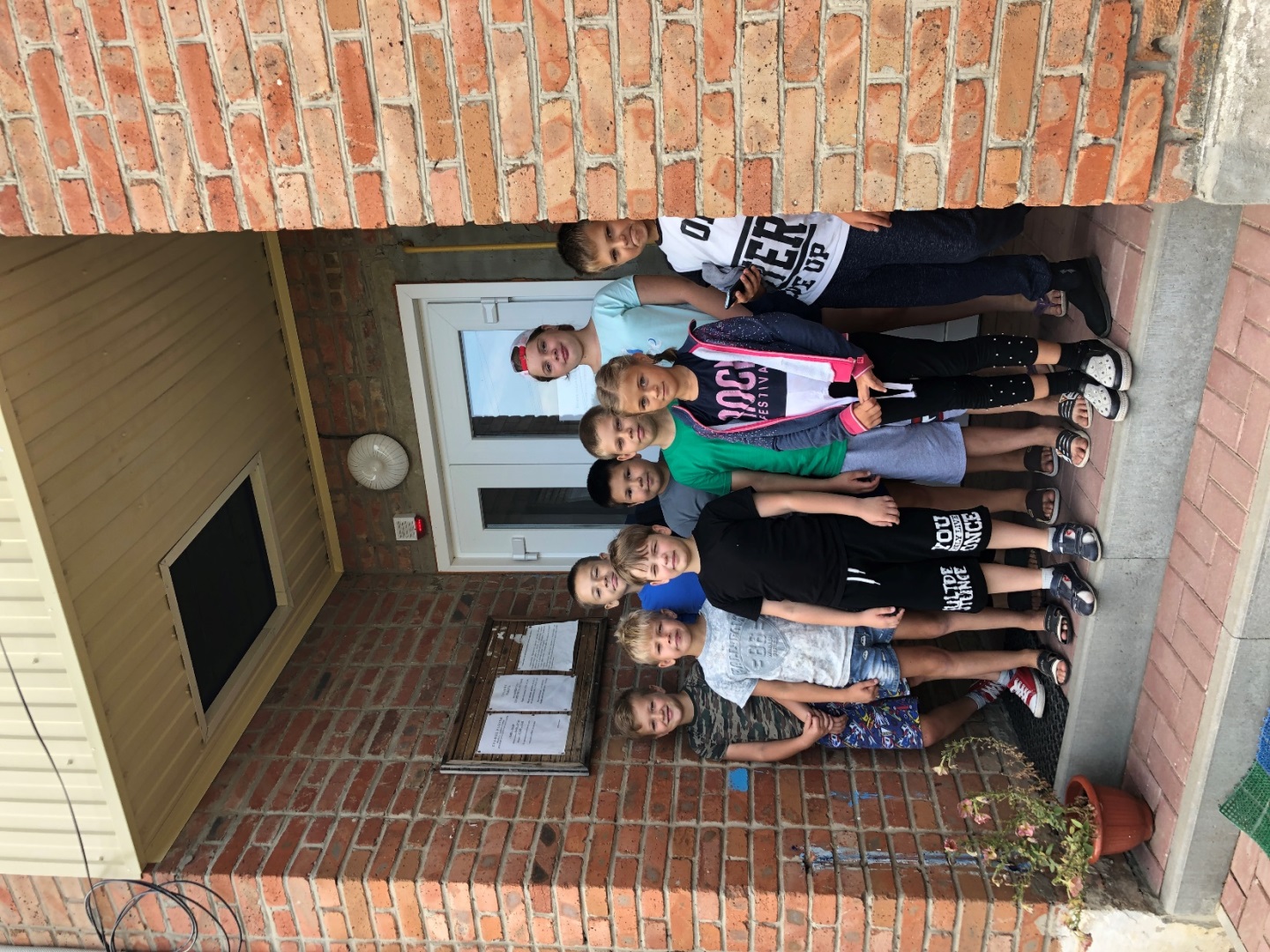 За время лагеря мы выросли, поправились и стали крепче! Нас очень вкусно кормили в столовой, мы прошли настоящие Олимпийские игры! В конце смены мы посетили фельдшерский пункт и узнали на сколько же мы выросли!
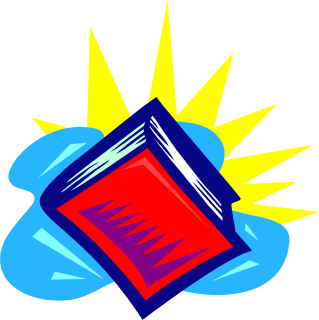 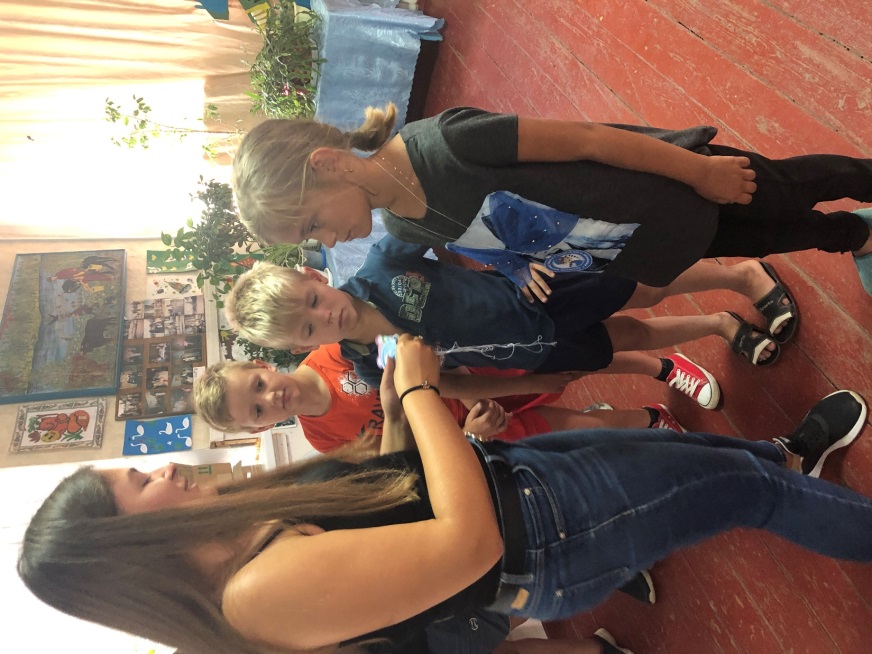 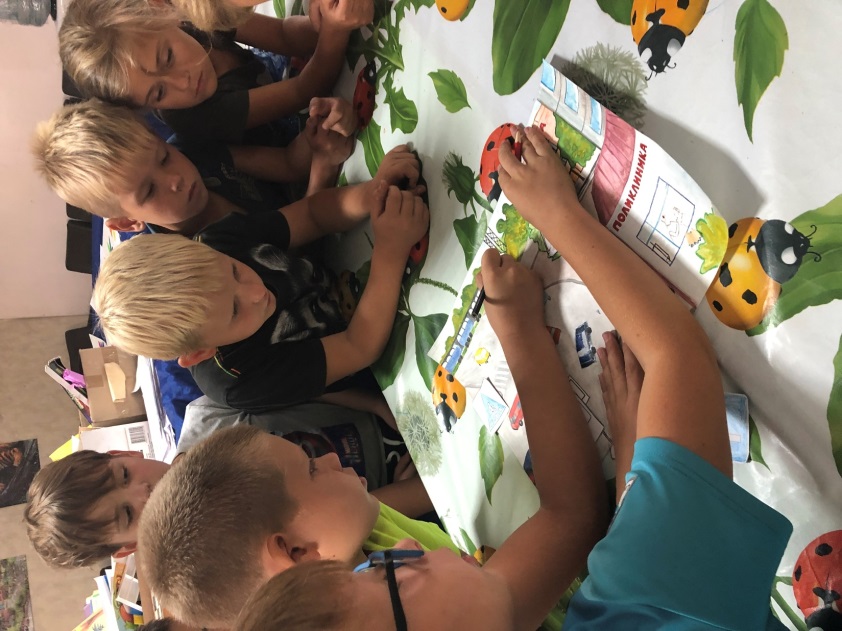 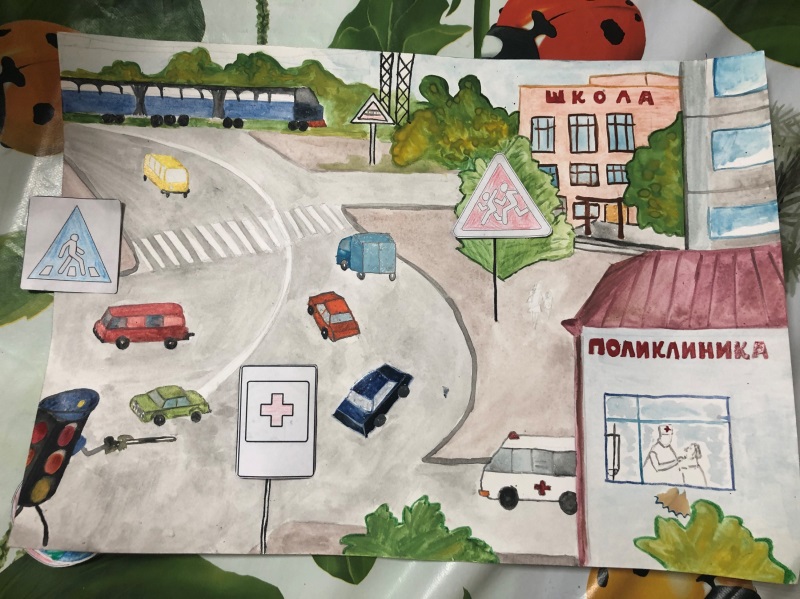 Узнали много нового во время занятия по ПДД с Натальей Алексеевной!
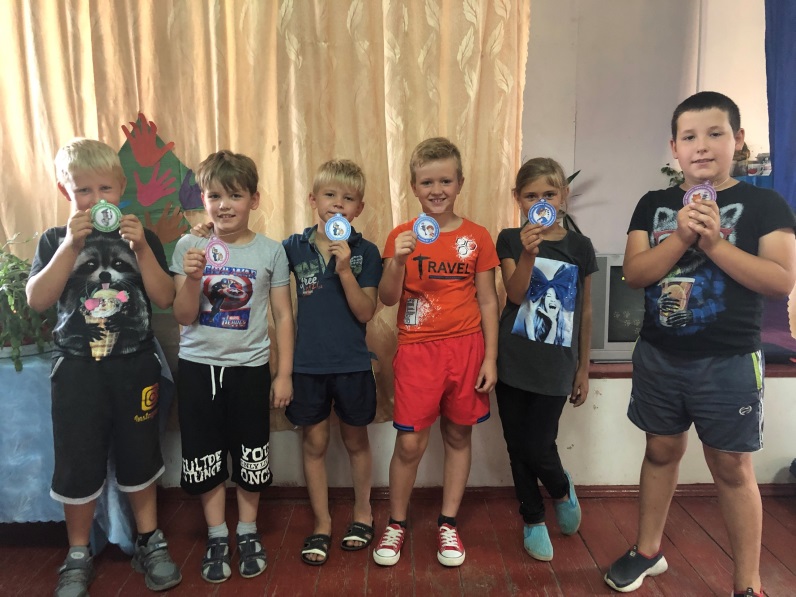 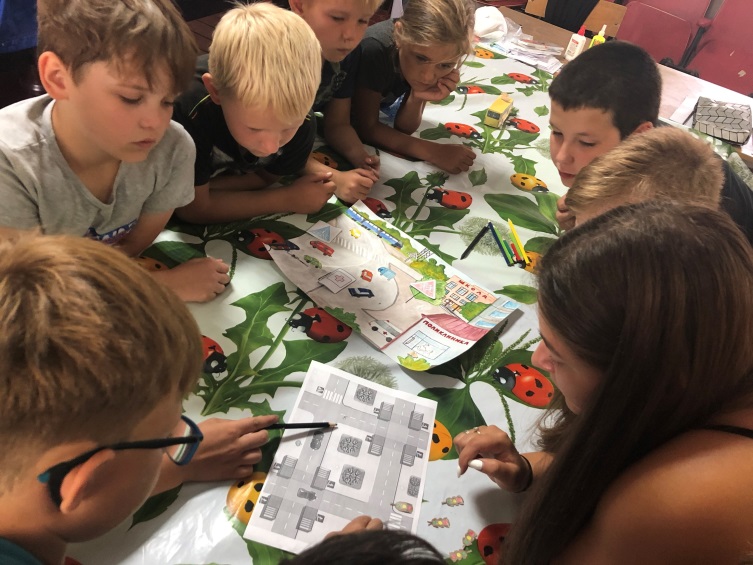 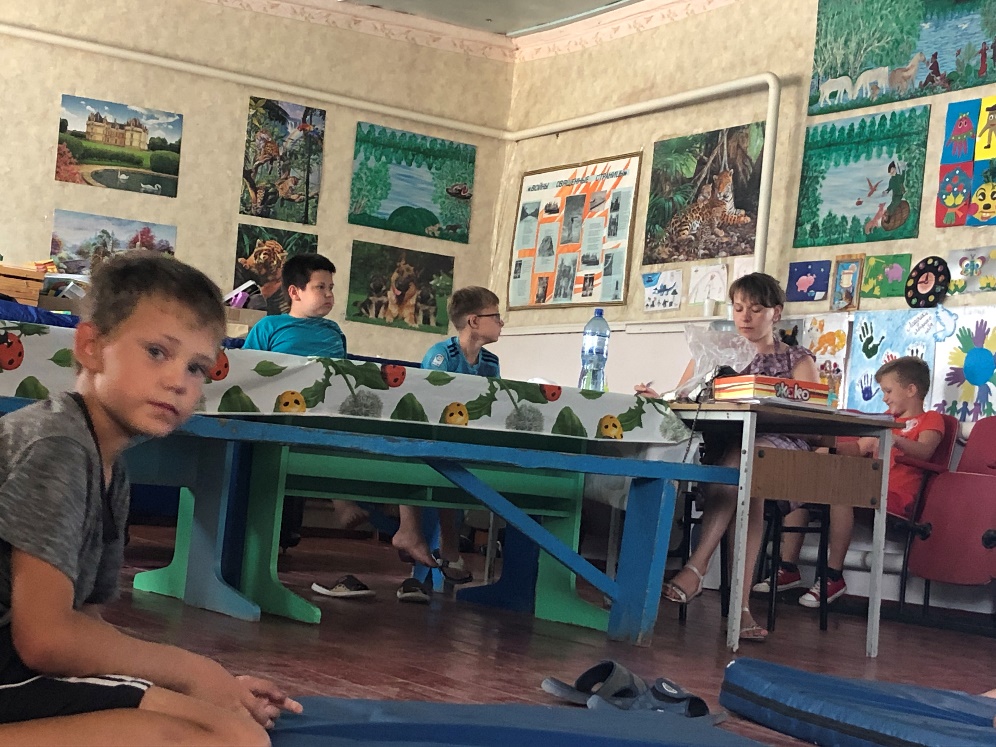 Познавательные инструктажи по технике безопасности с Еленой Николаевной!
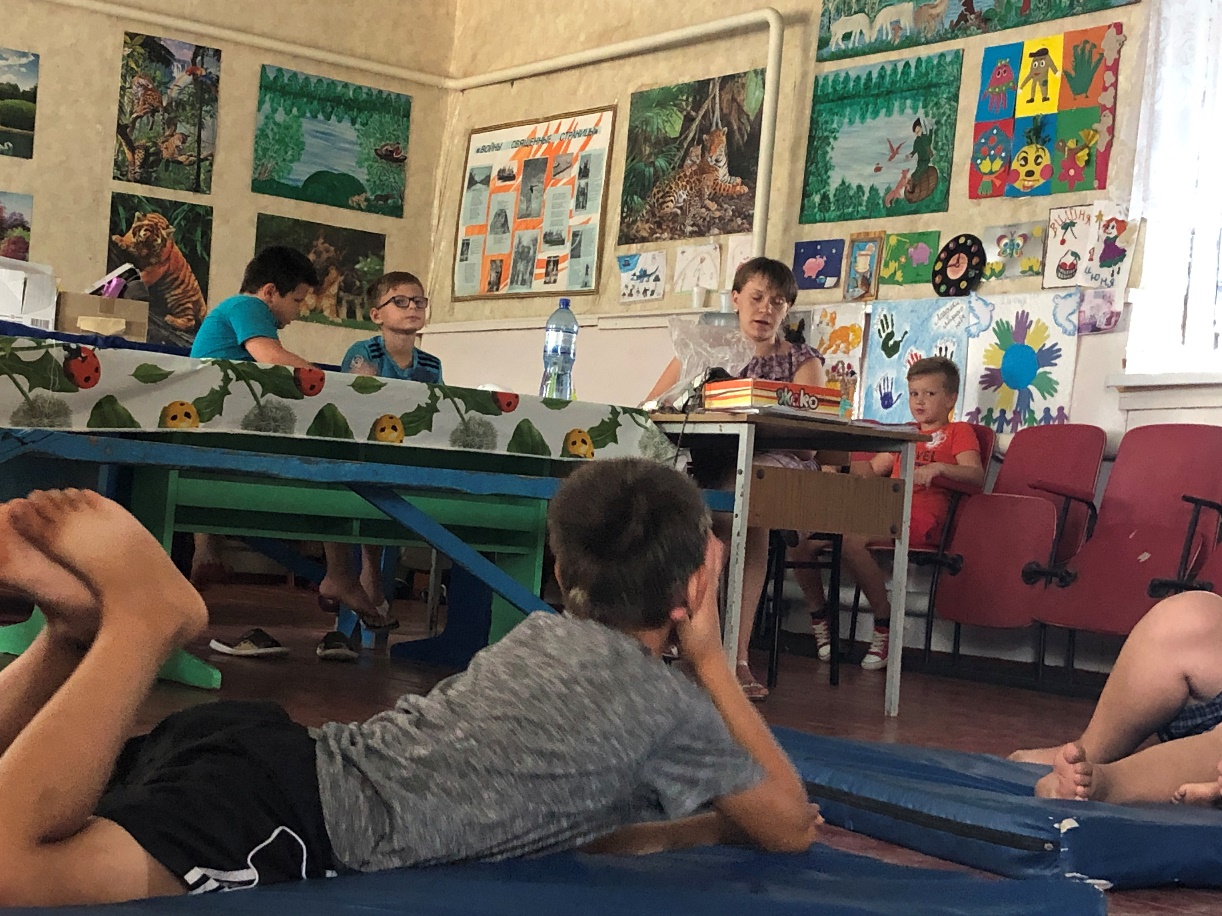 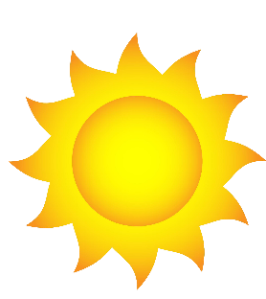 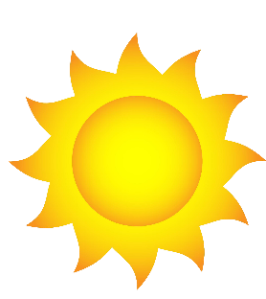 Приняли участие во флешмобе «Россия»!
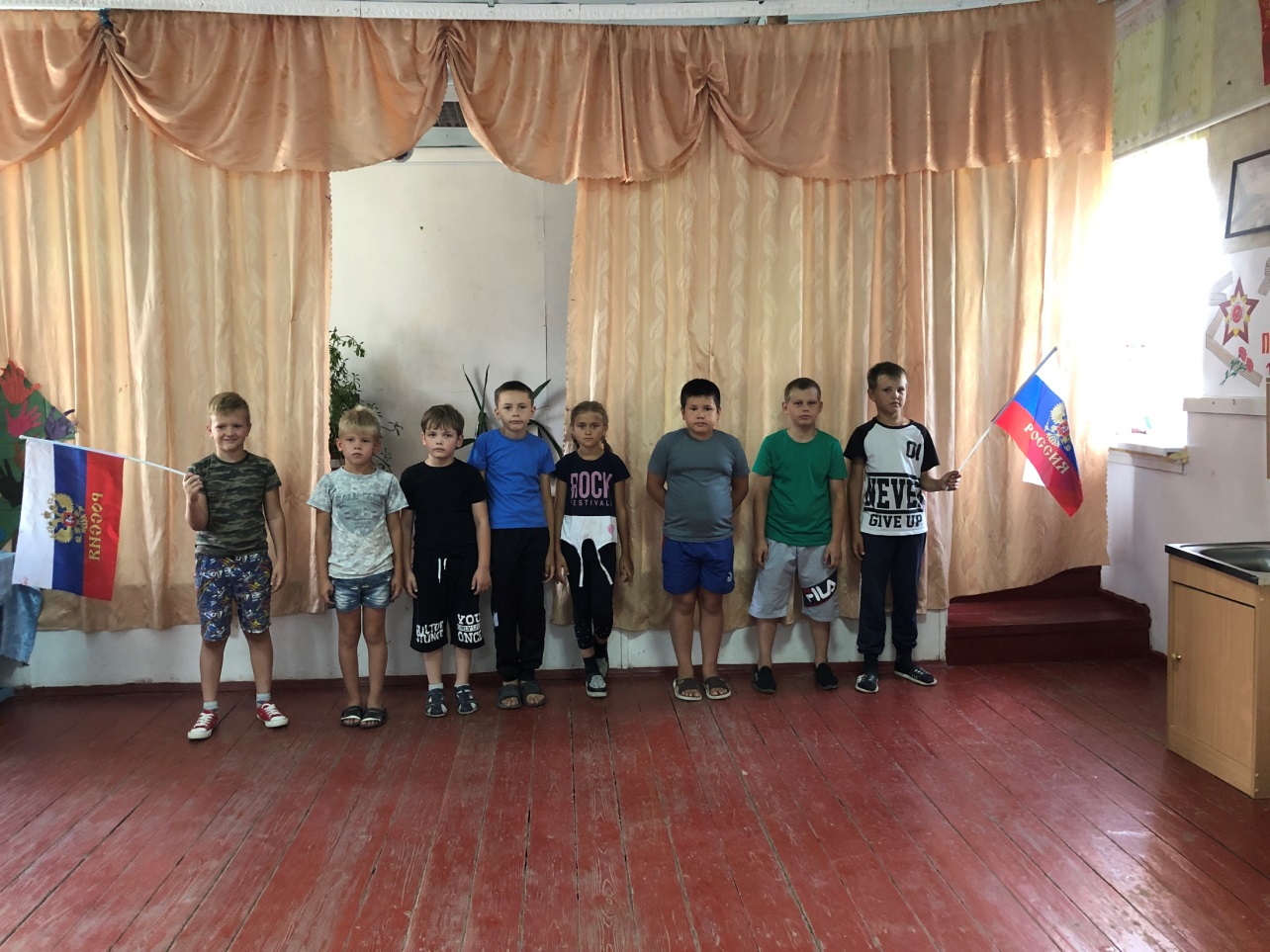 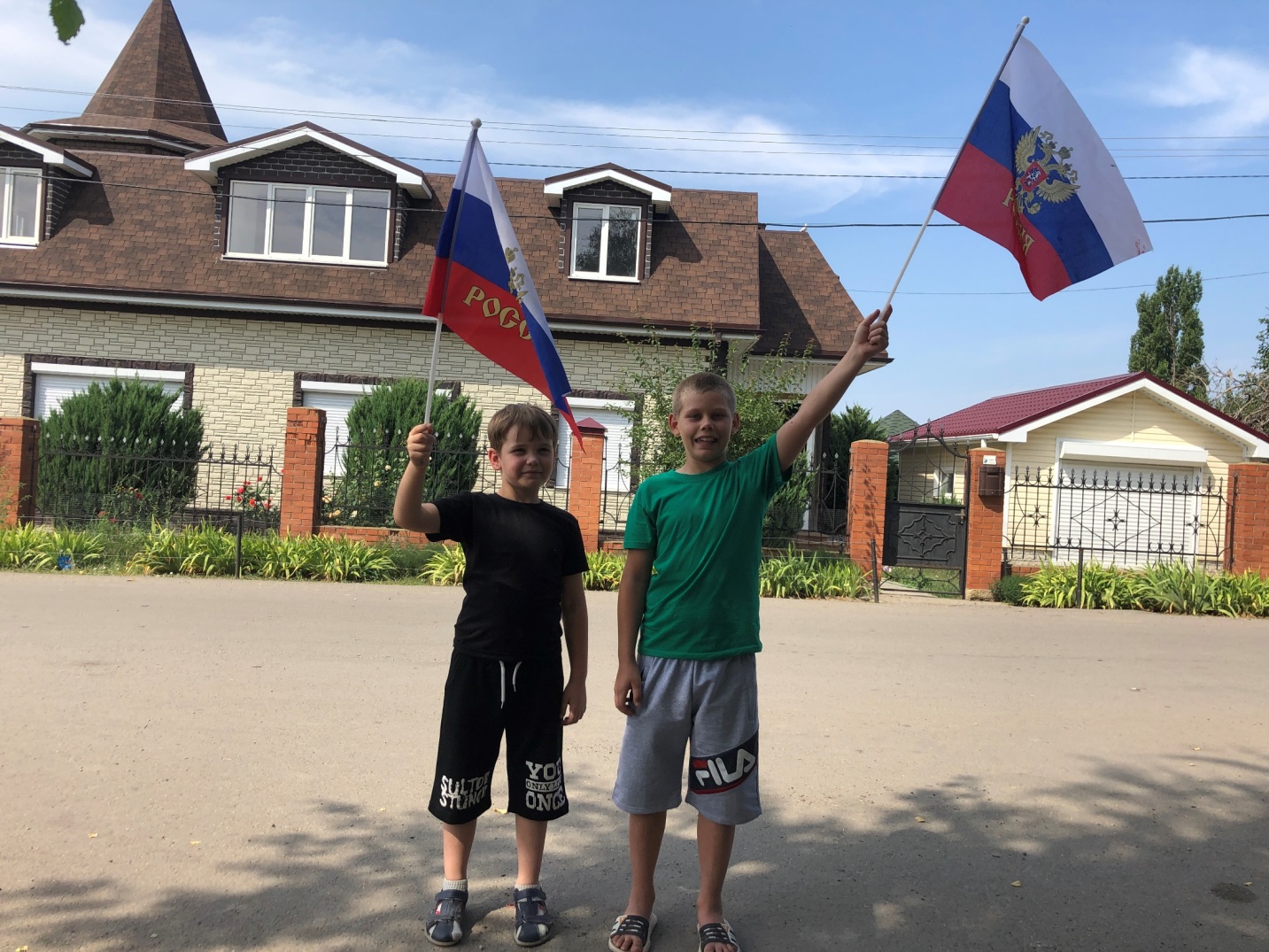 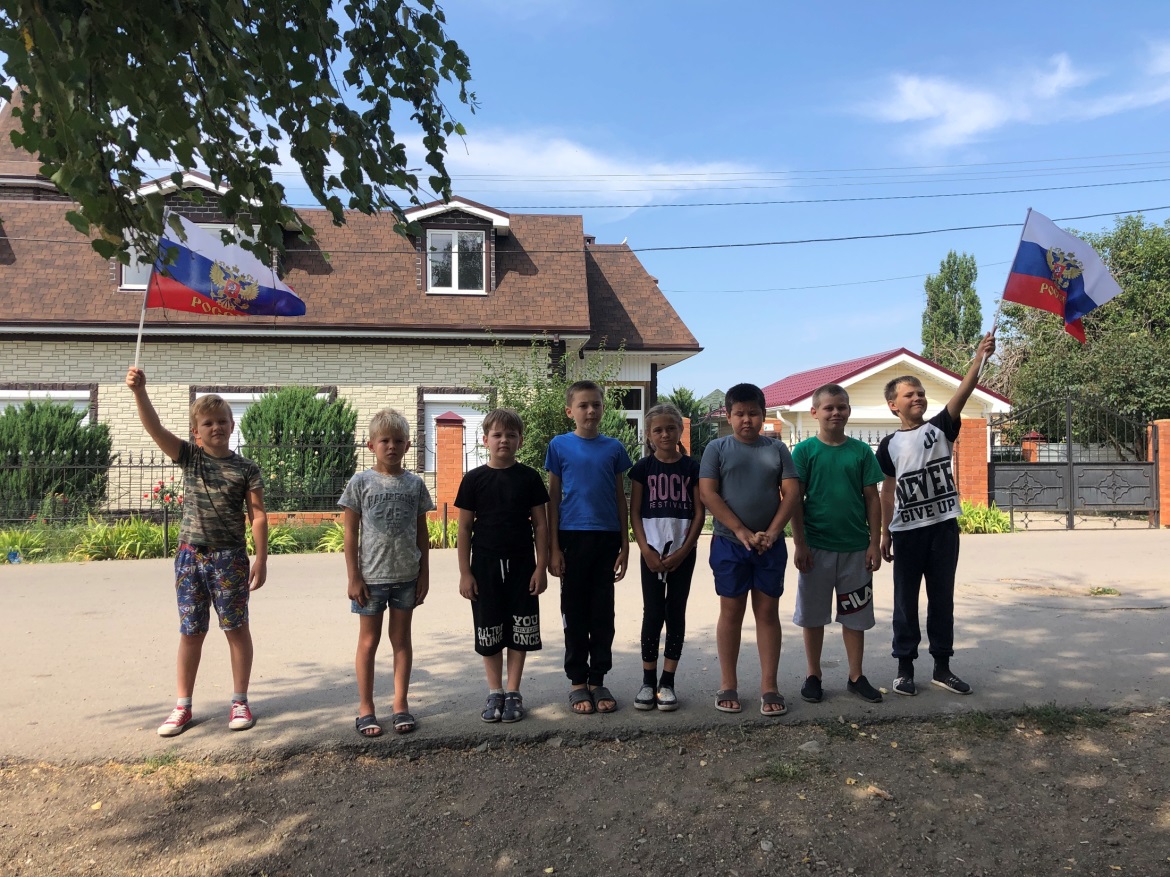 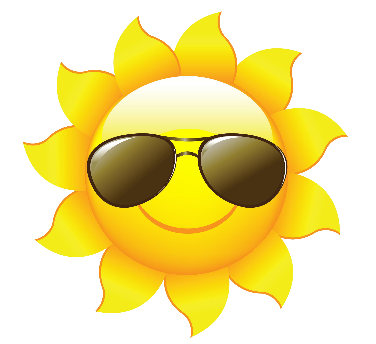 Водные процедуры!
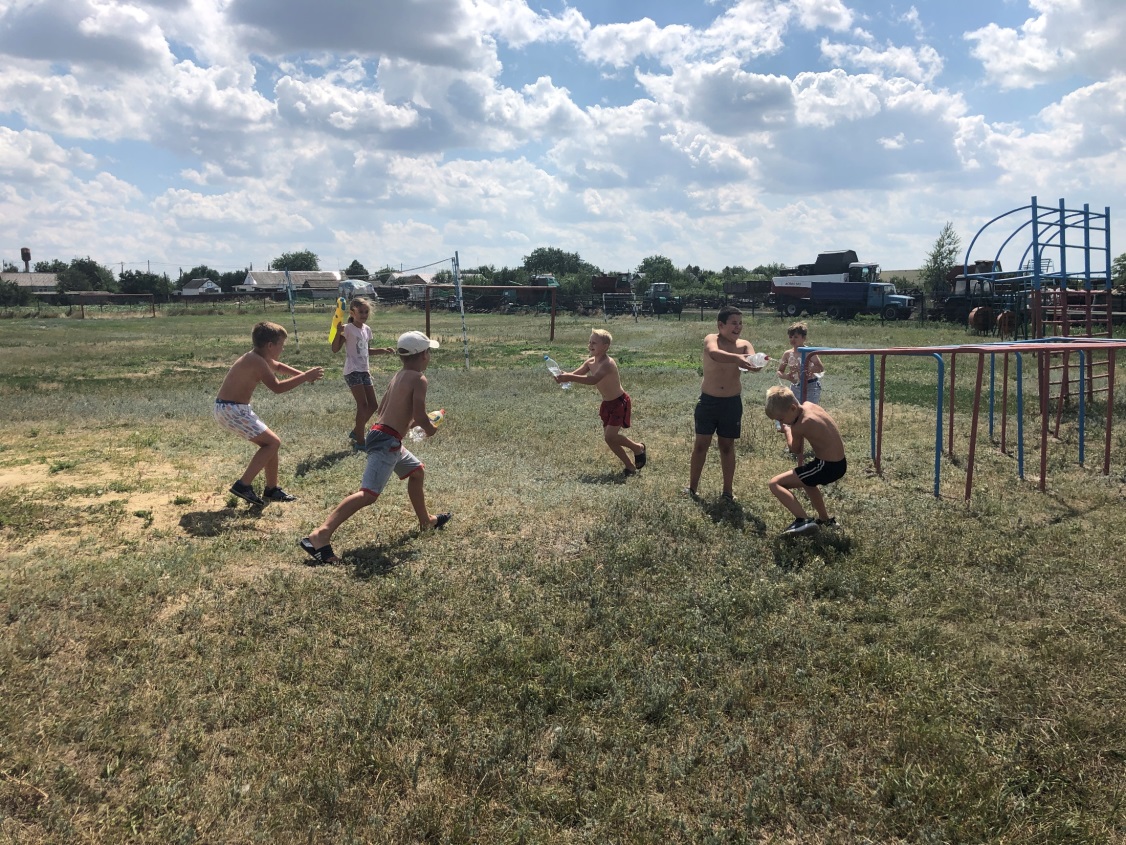 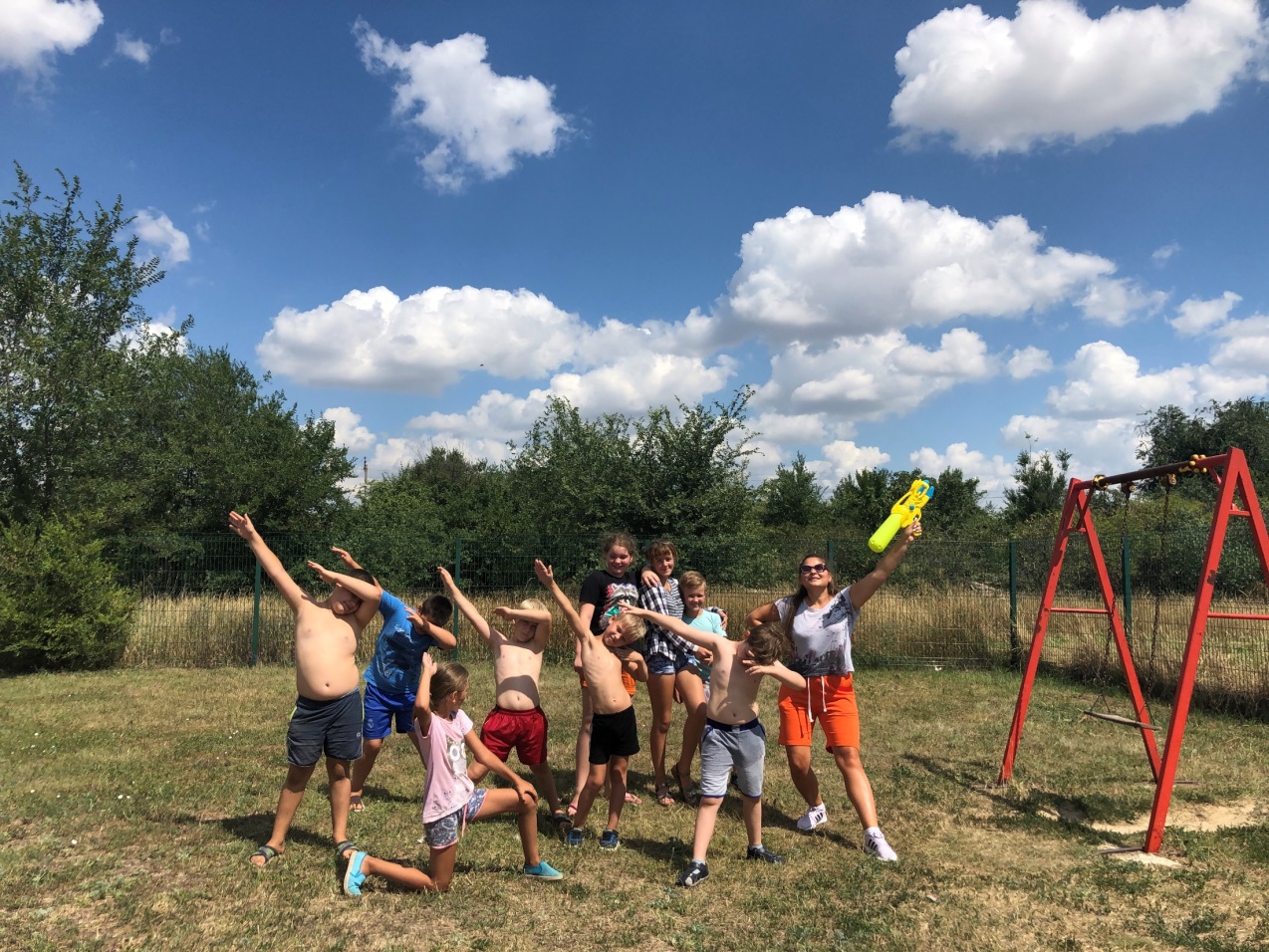 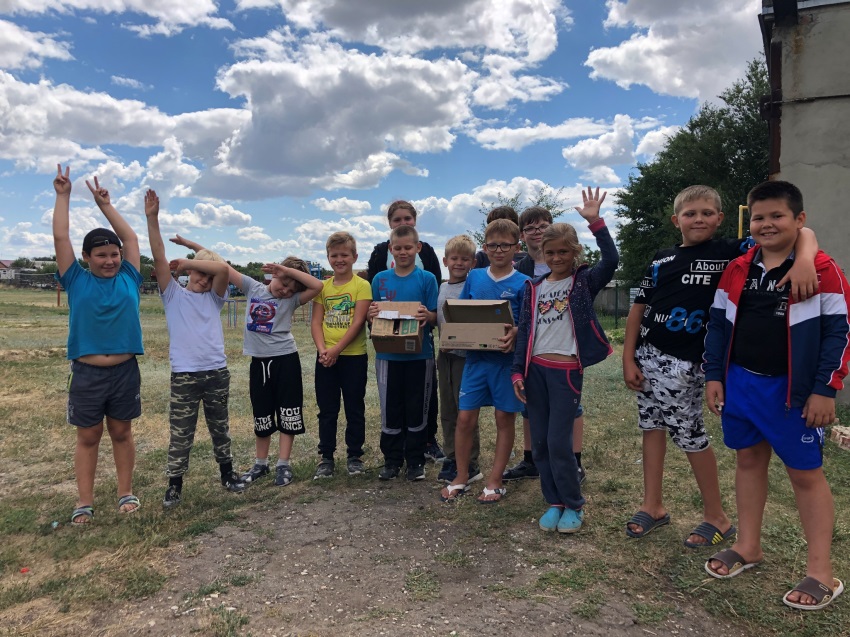 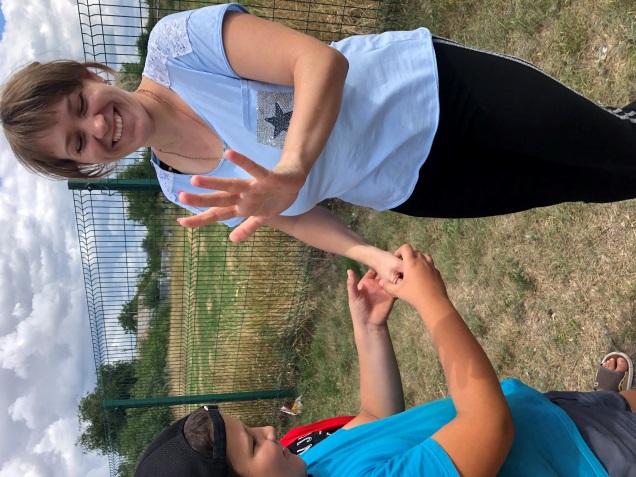 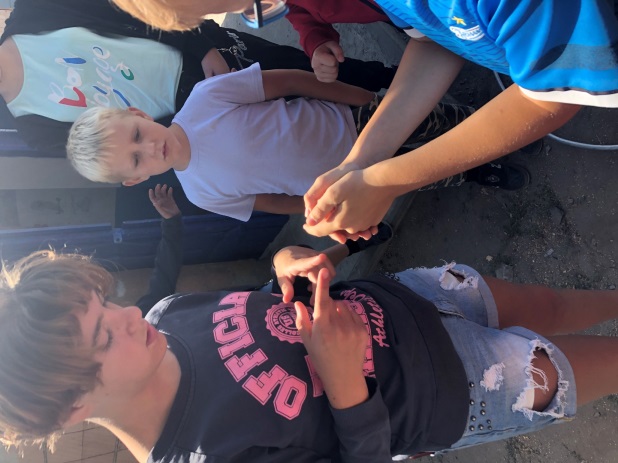 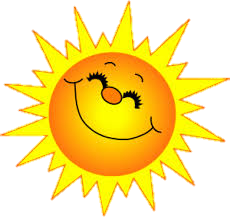 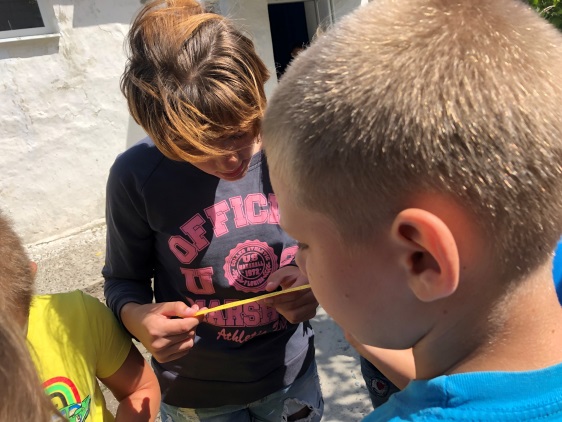 Операция 
«Поиск клада»
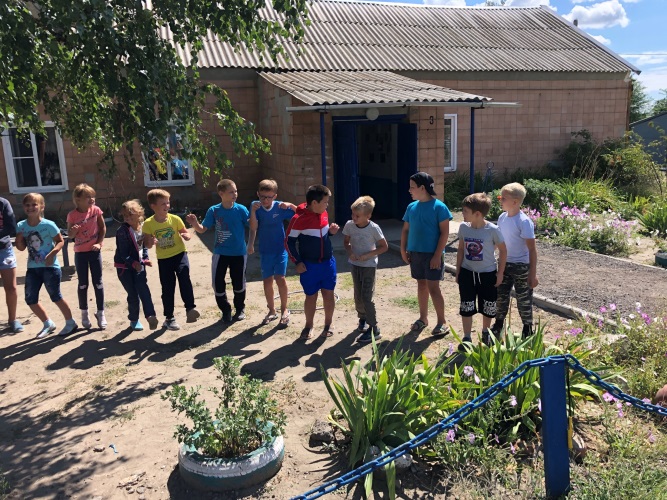 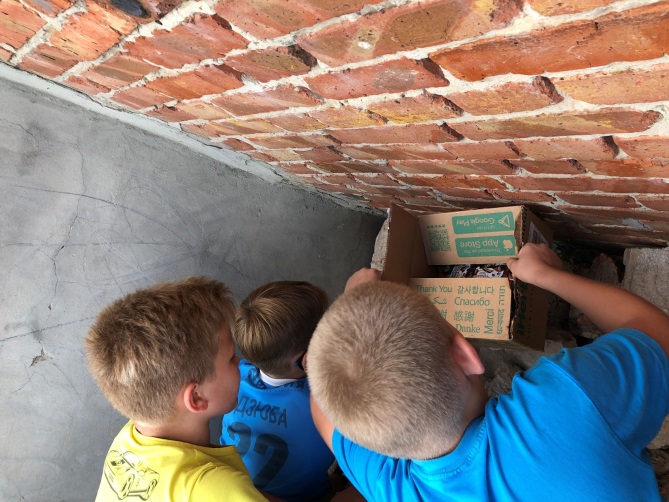 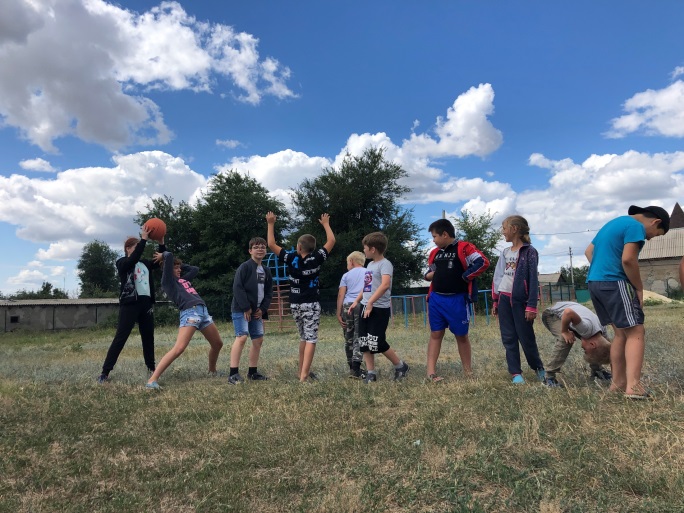 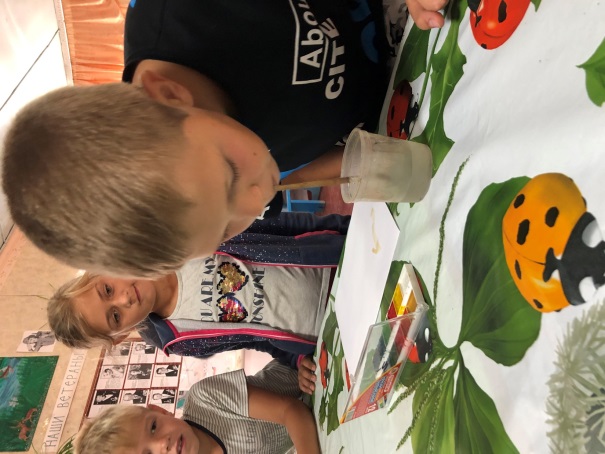 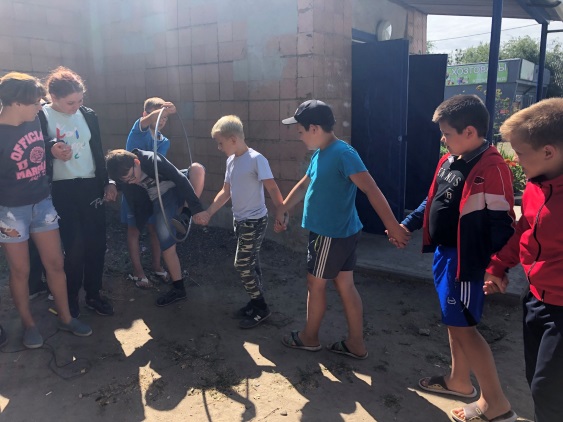 ДЕНЬ СВЕТОФОРА
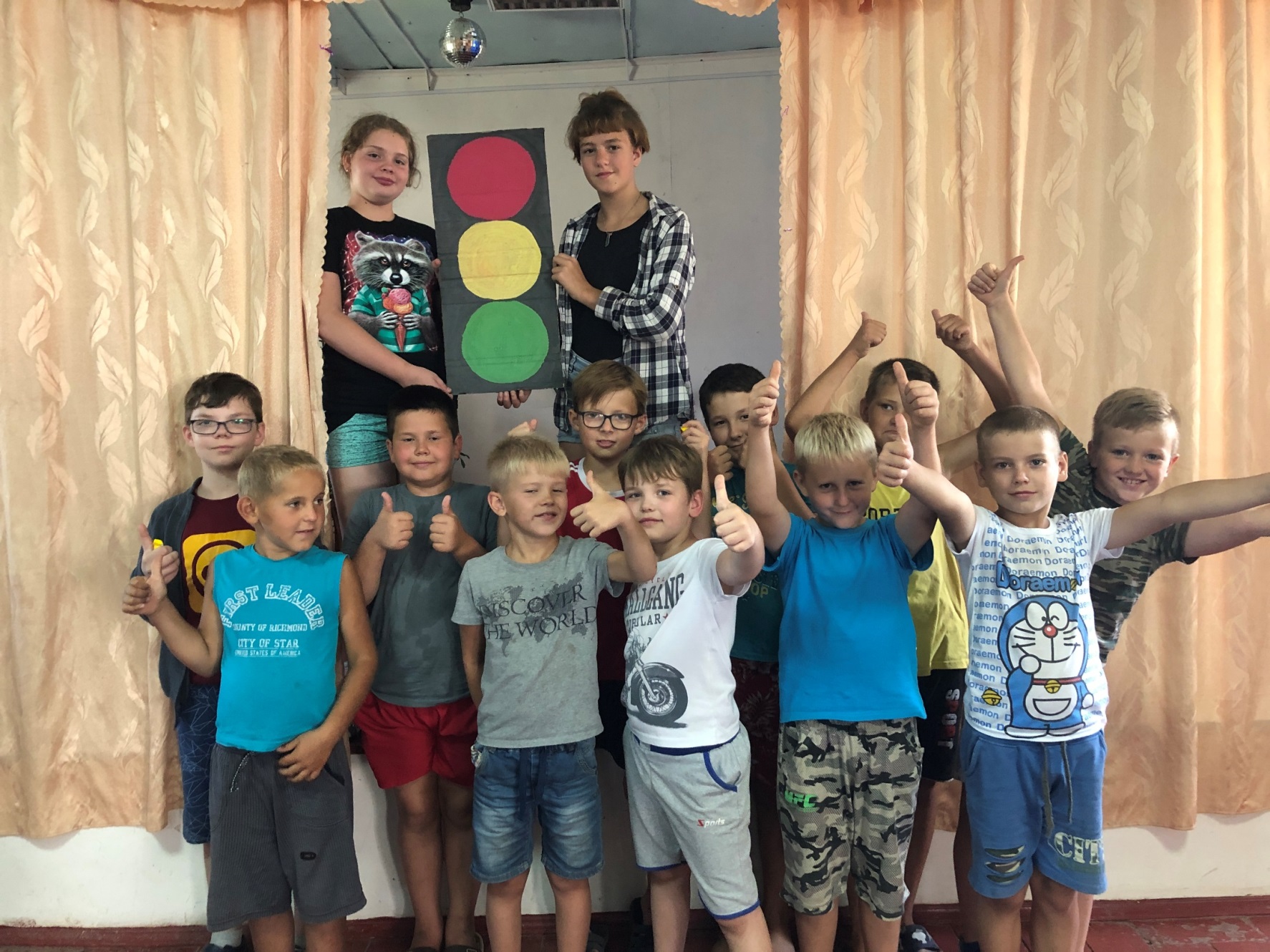 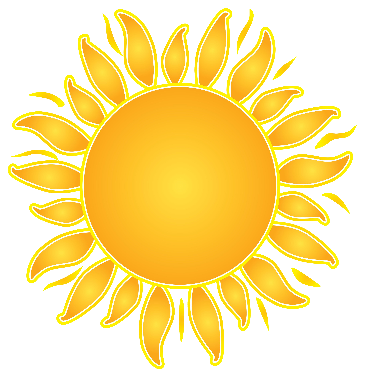 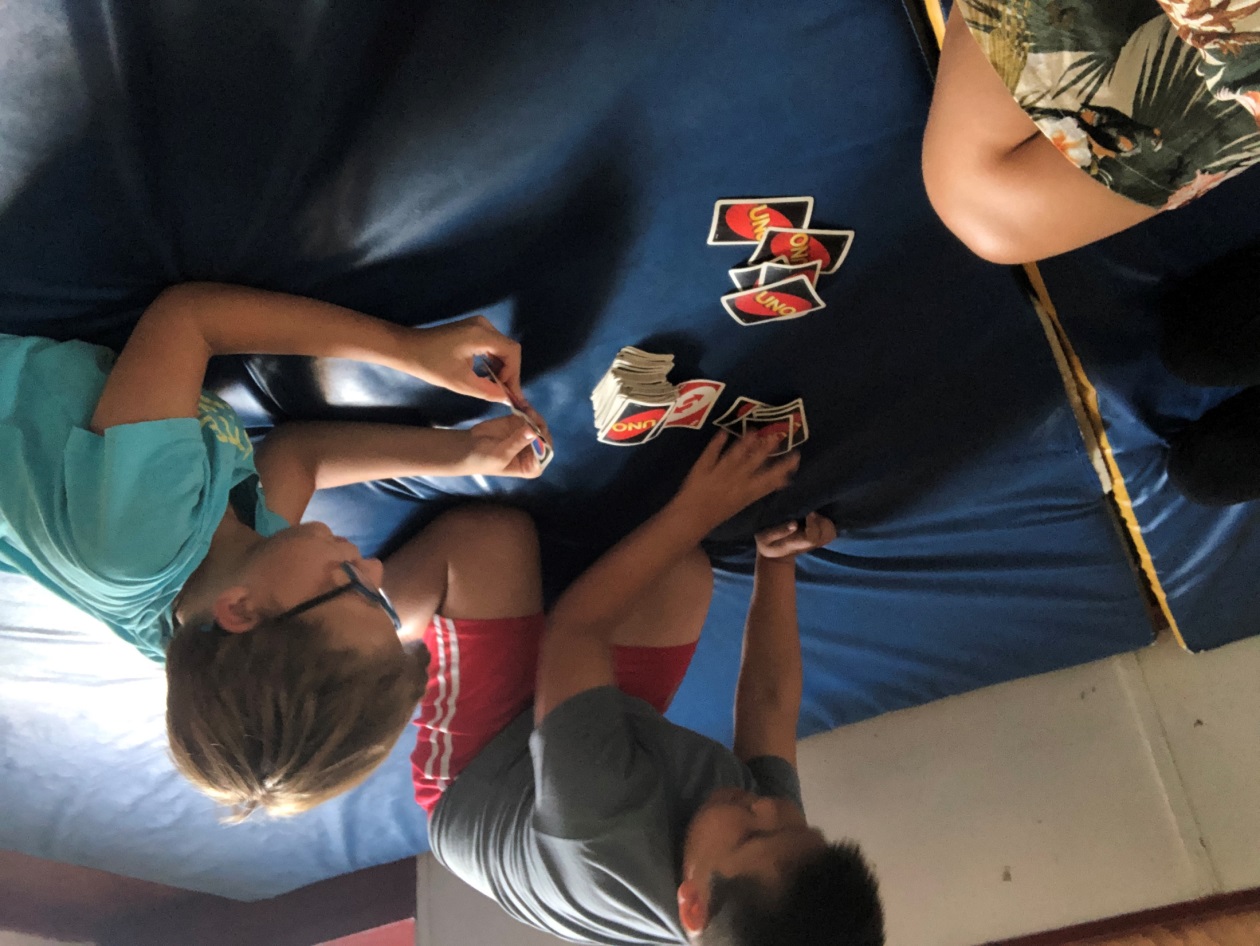 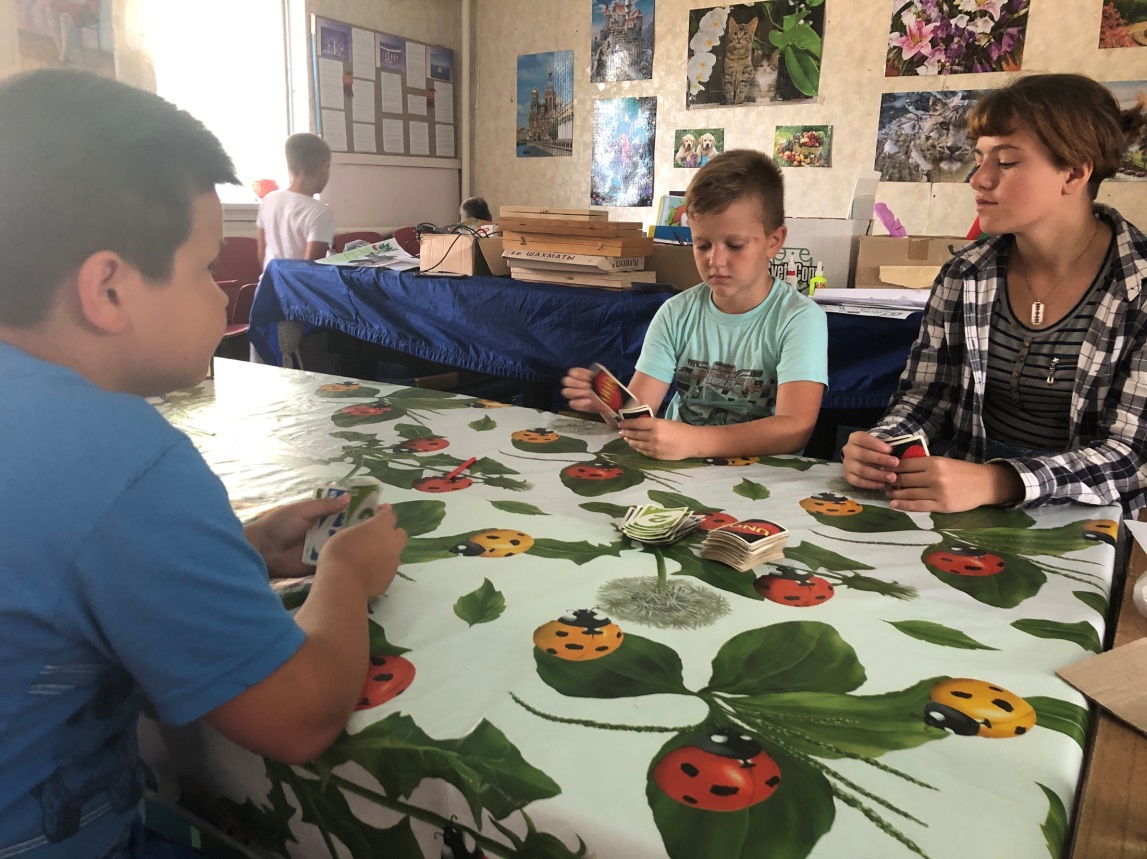 Наша любимая 
настольная игра 
– «УНО»!
Не грустим в семействе нашем.
Мы поем, рисуем, пляшем,
Отдыхаем, загораем,
В игры  разные играем.
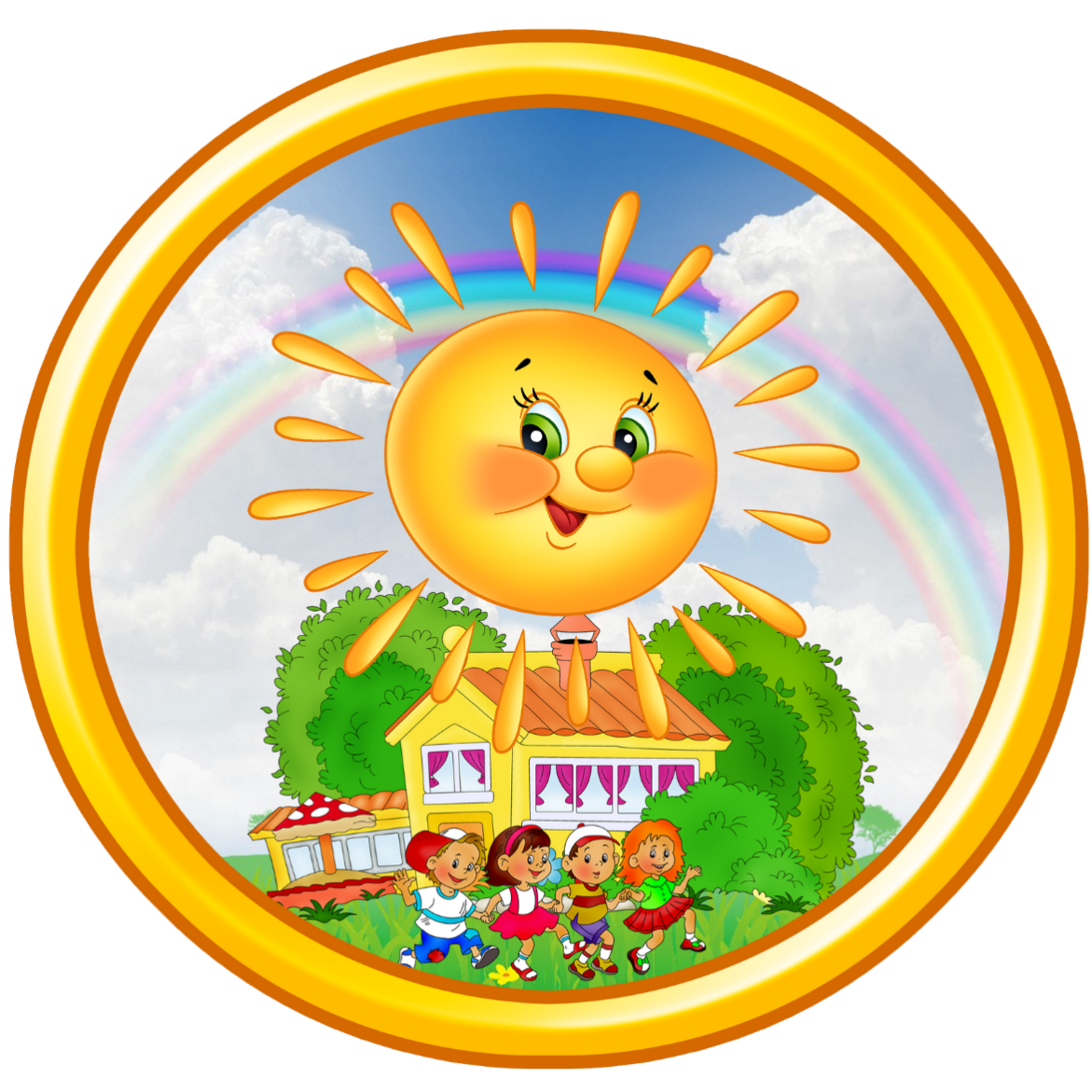 ОЛИМПИАДА!!!
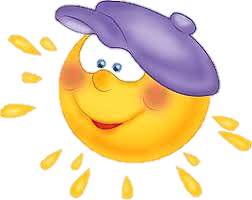 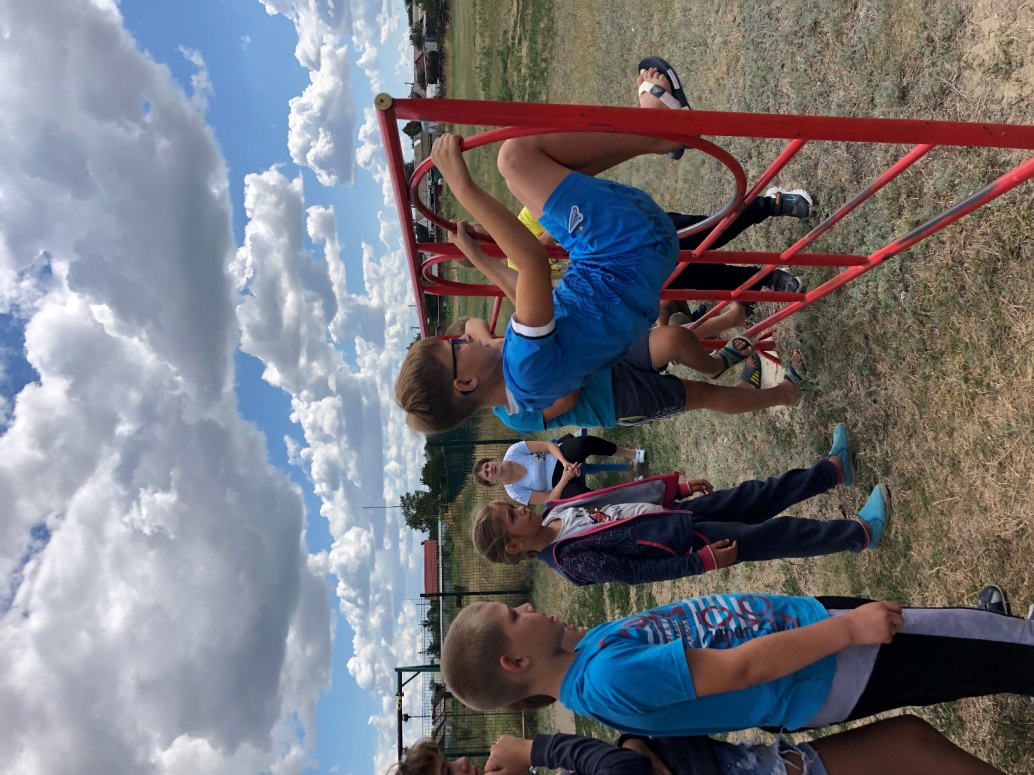 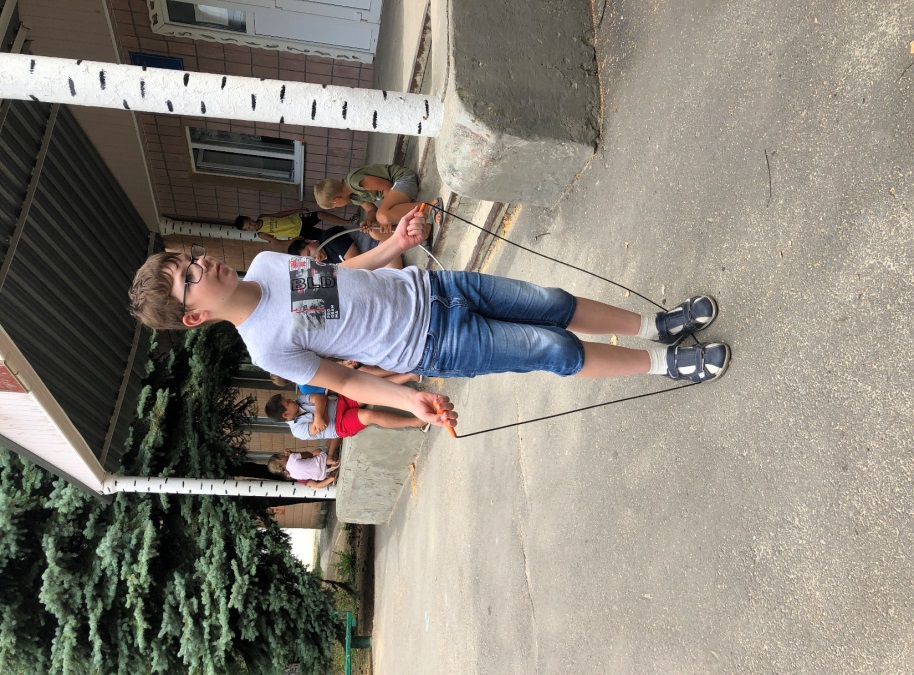 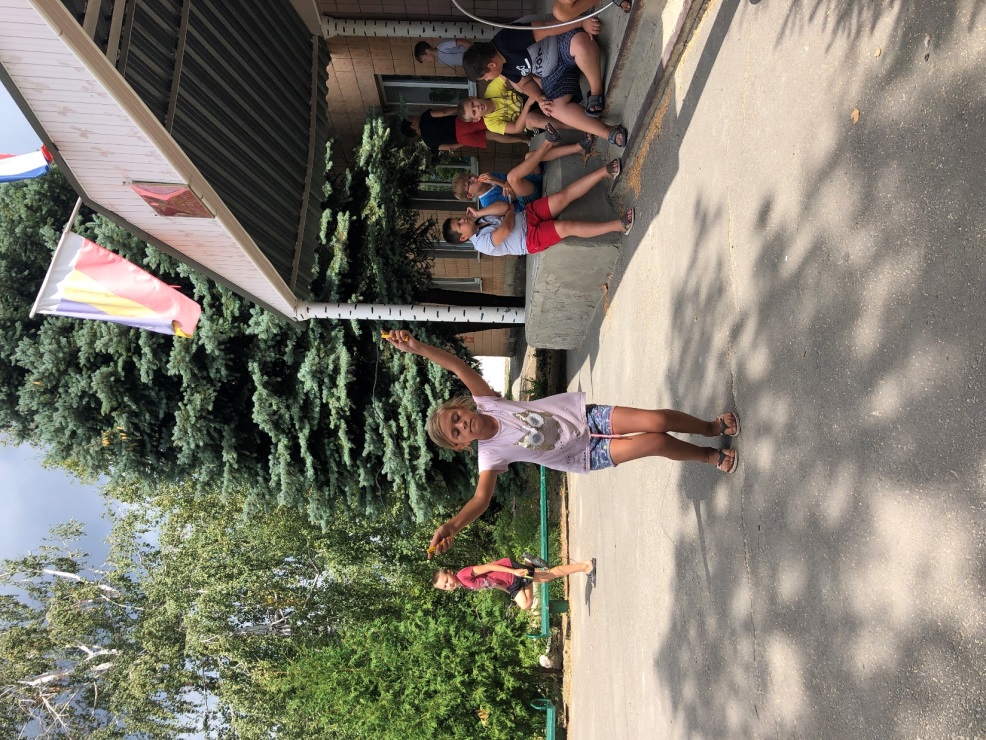 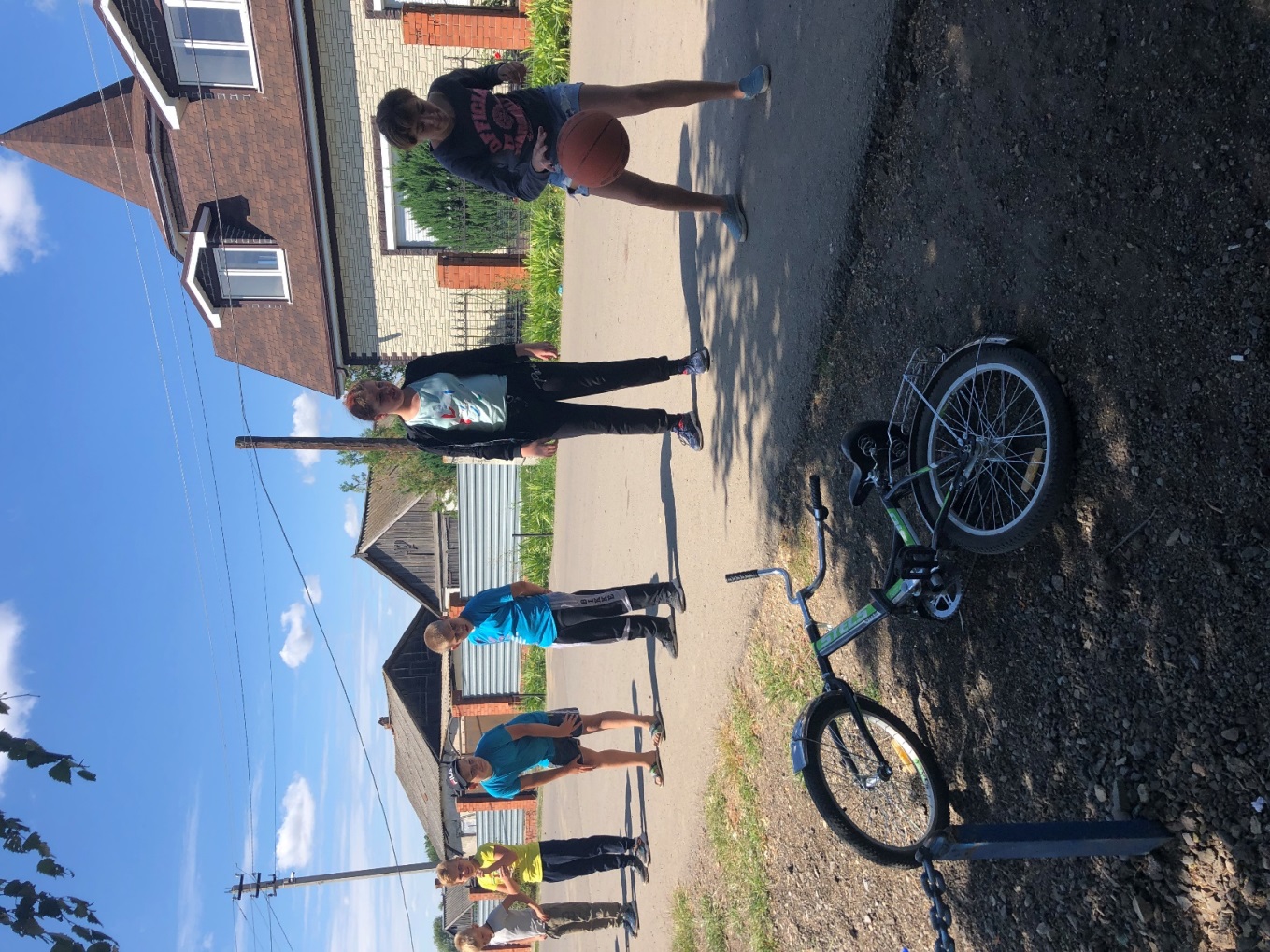 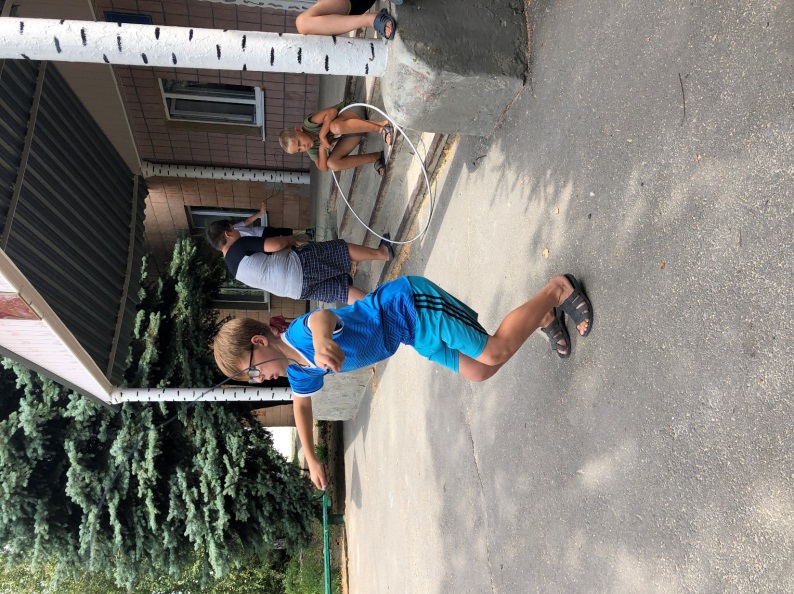 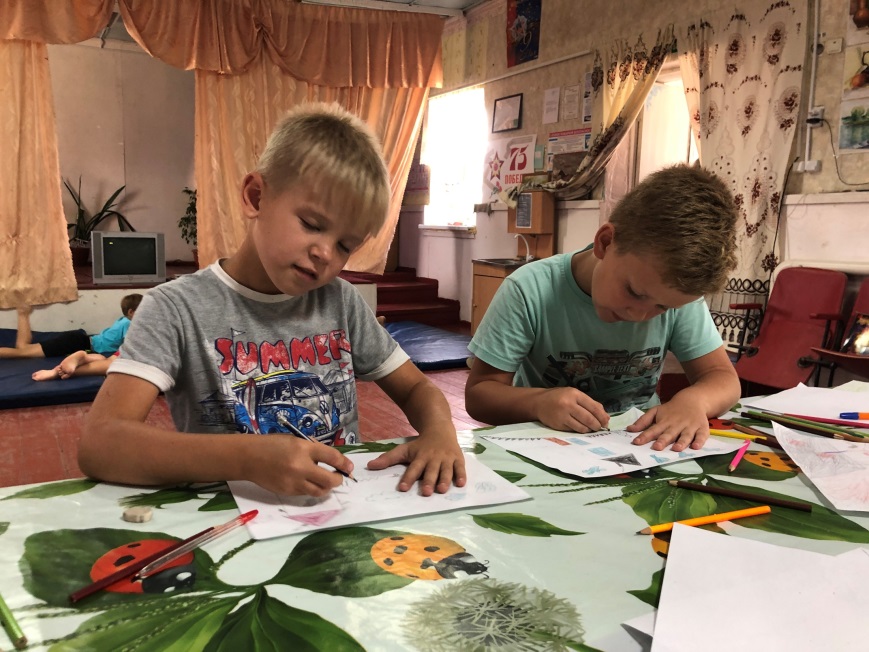 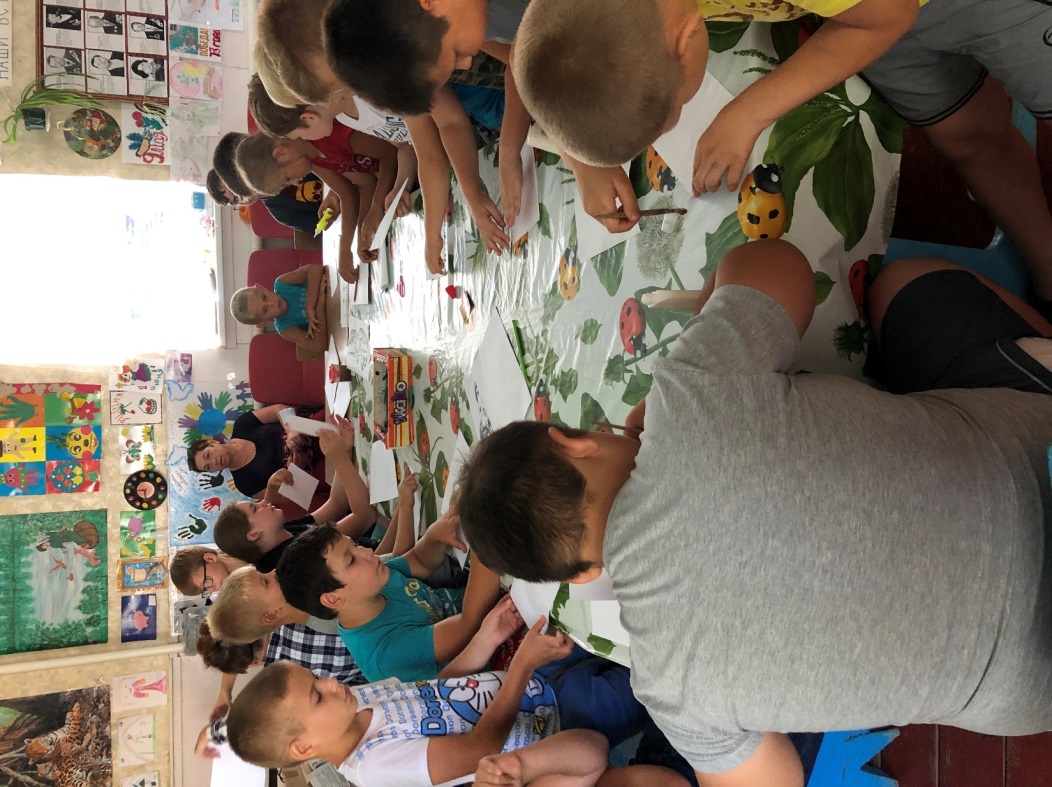 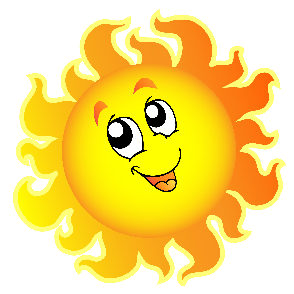 Творческие 
Мастер - классы
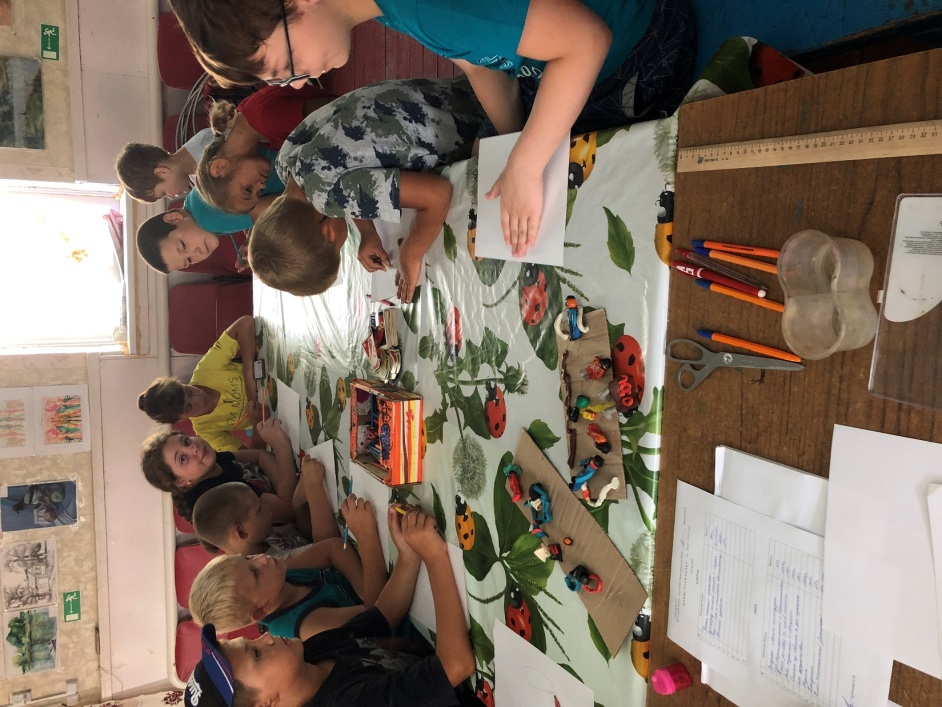 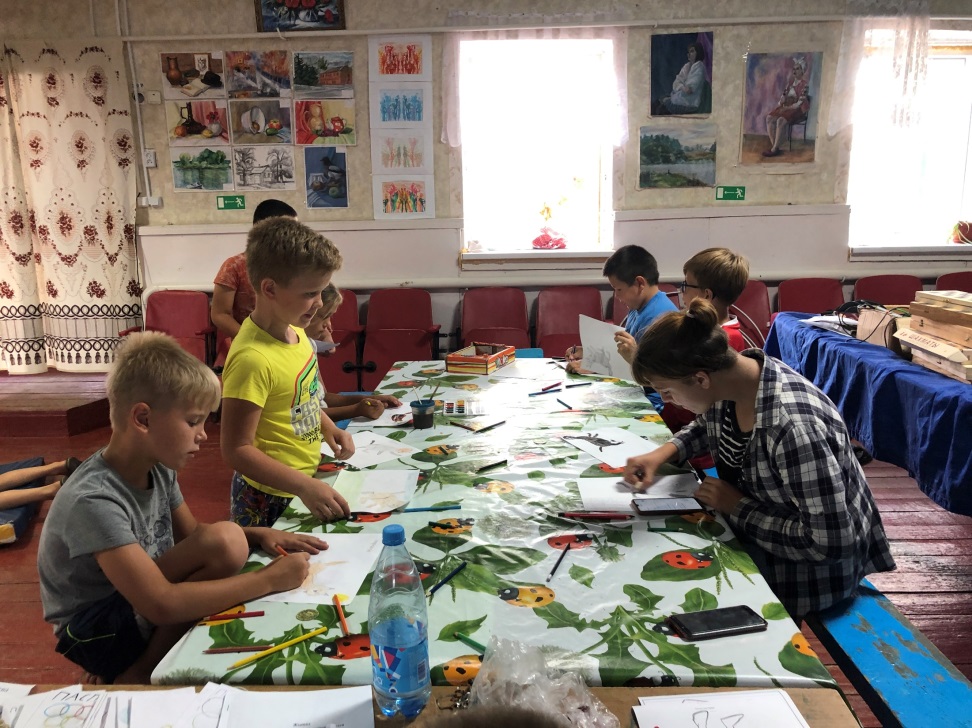 А вот и наши награды!
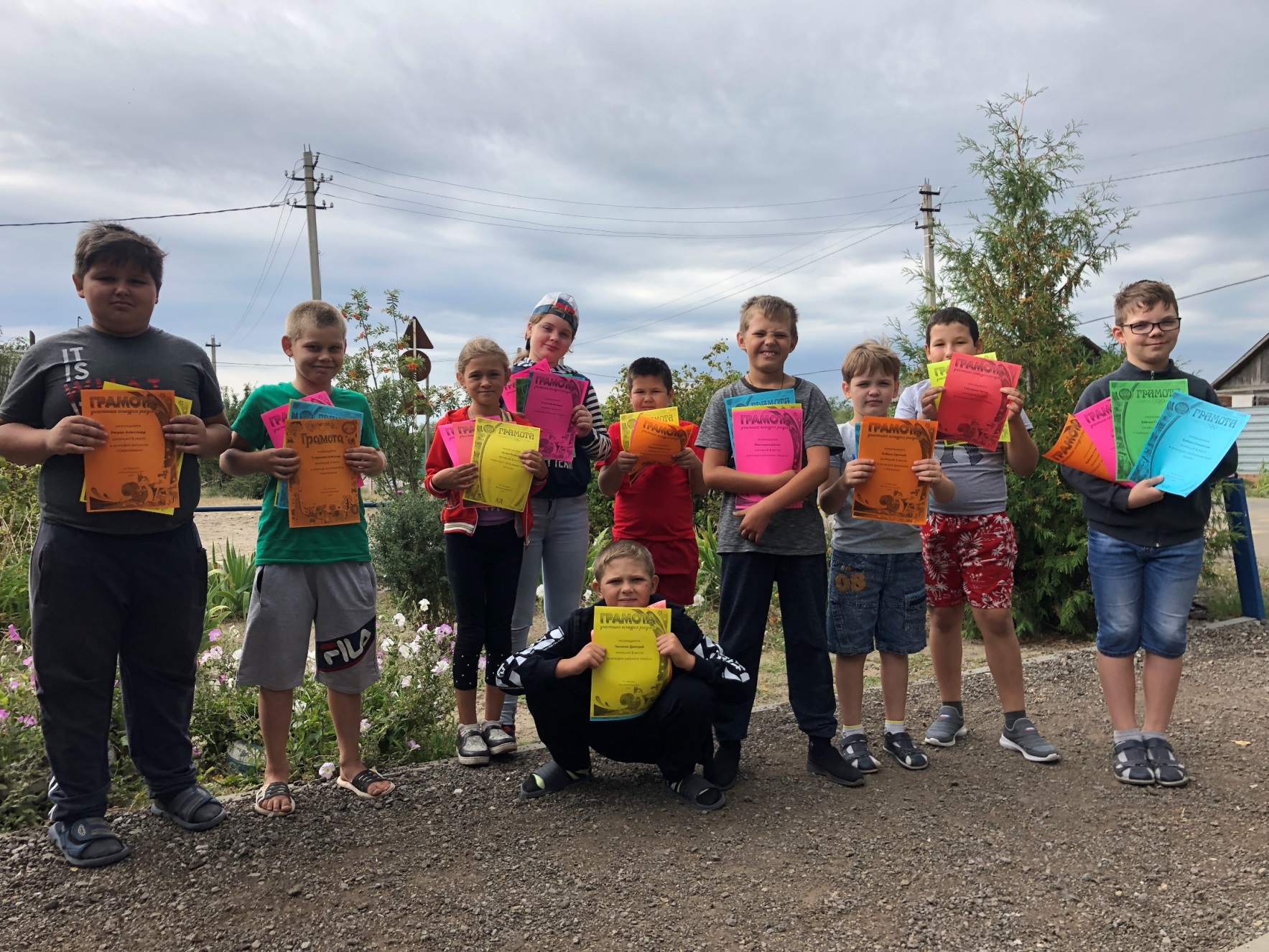 Мы – одна семья!
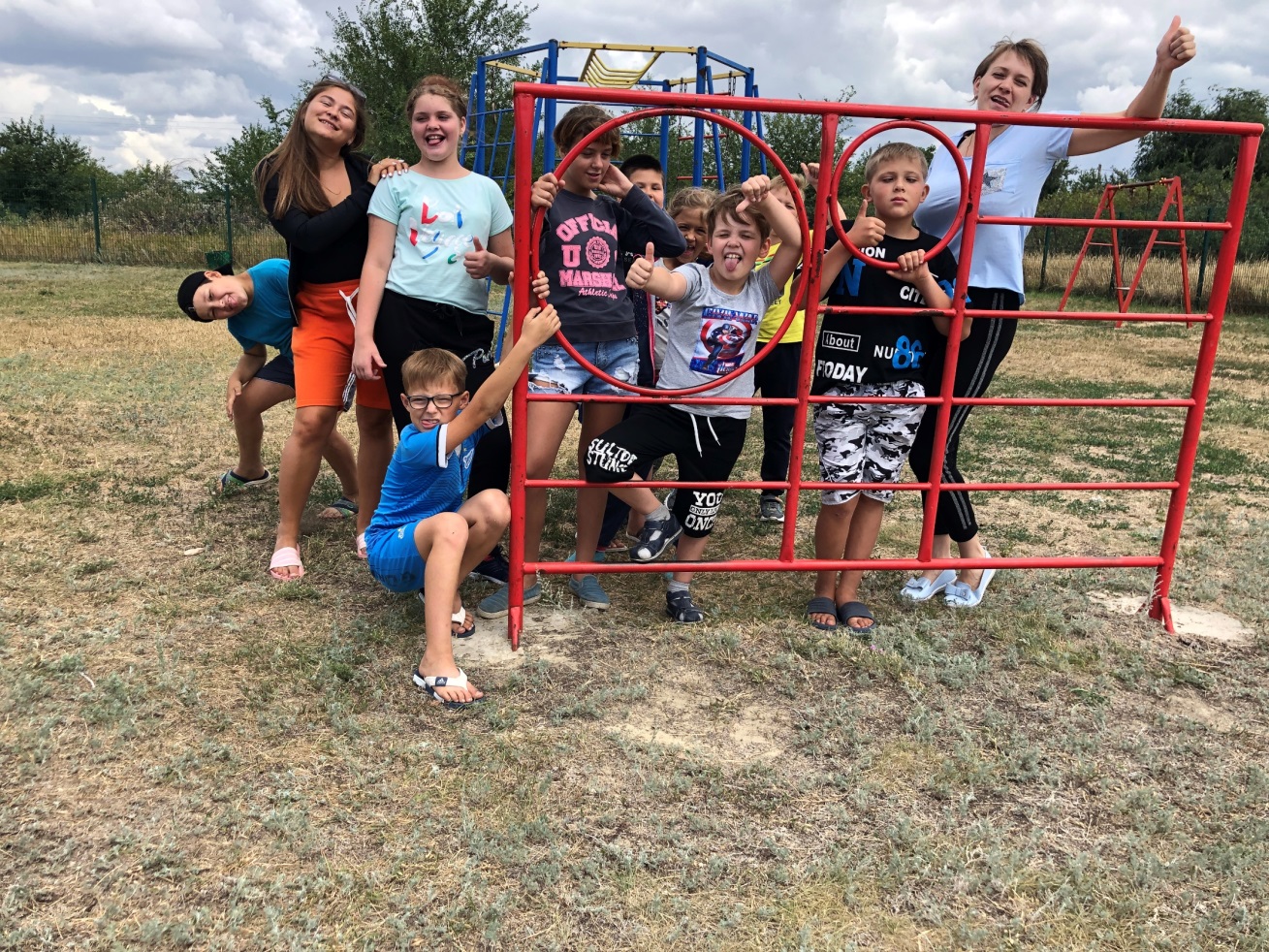 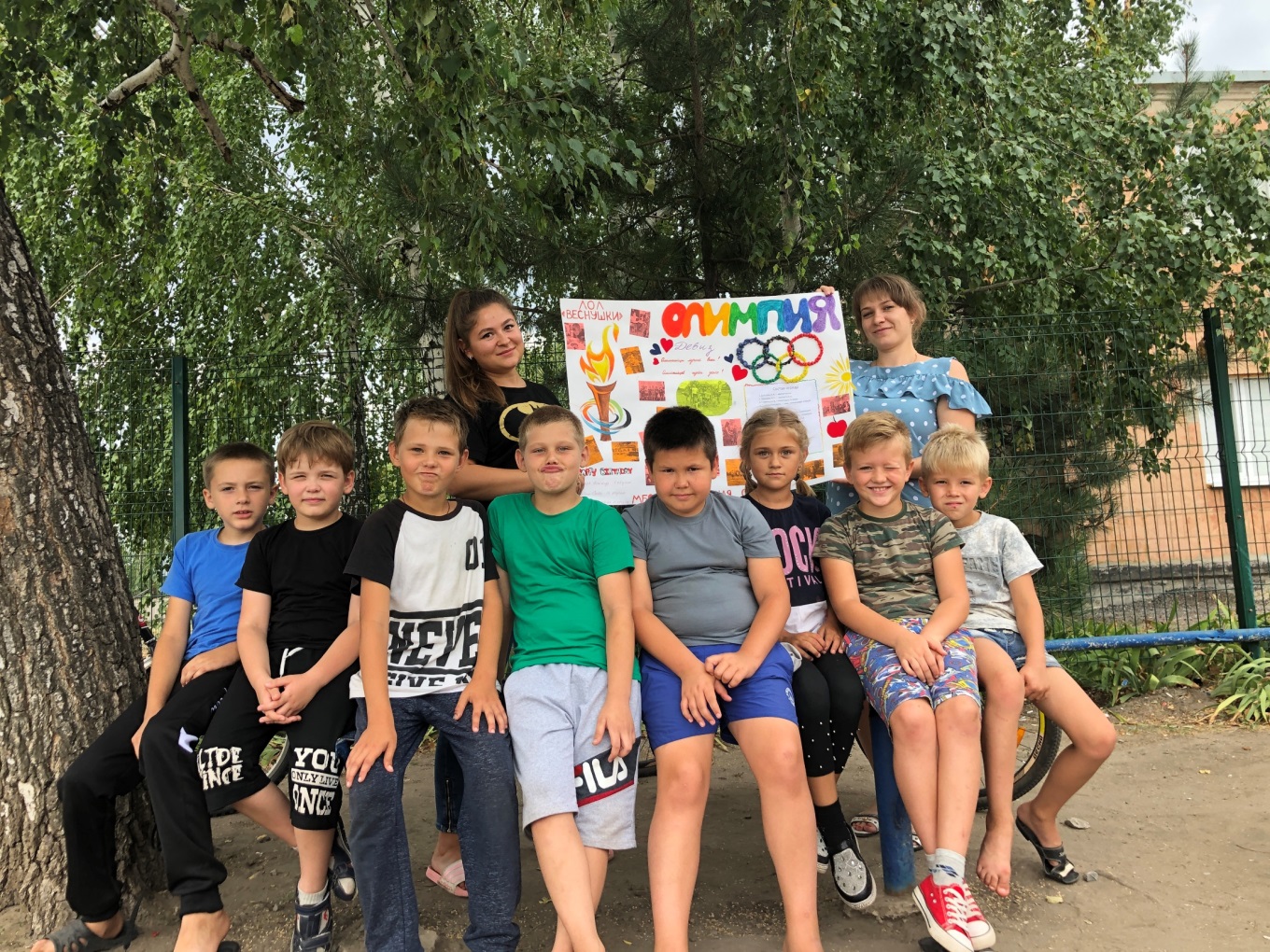 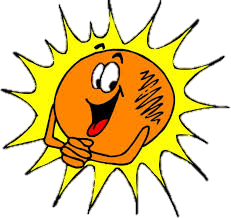